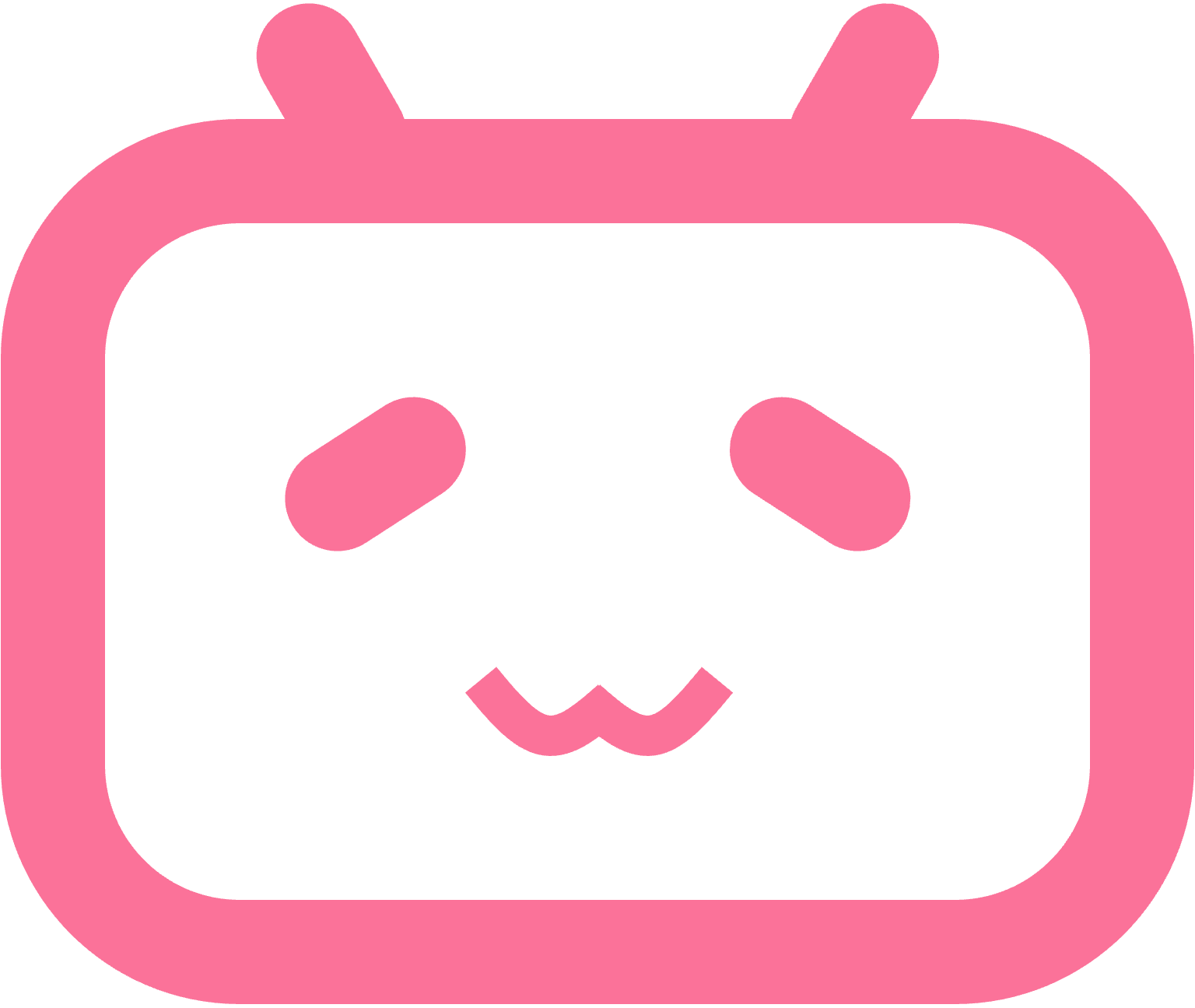 关于本机
系统设置
Bili store
强制退出
睡眠
重新启动
关机
锁屏
退出登录“哔哩哔哩 (゜-゜)つロ 干杯”
11:45
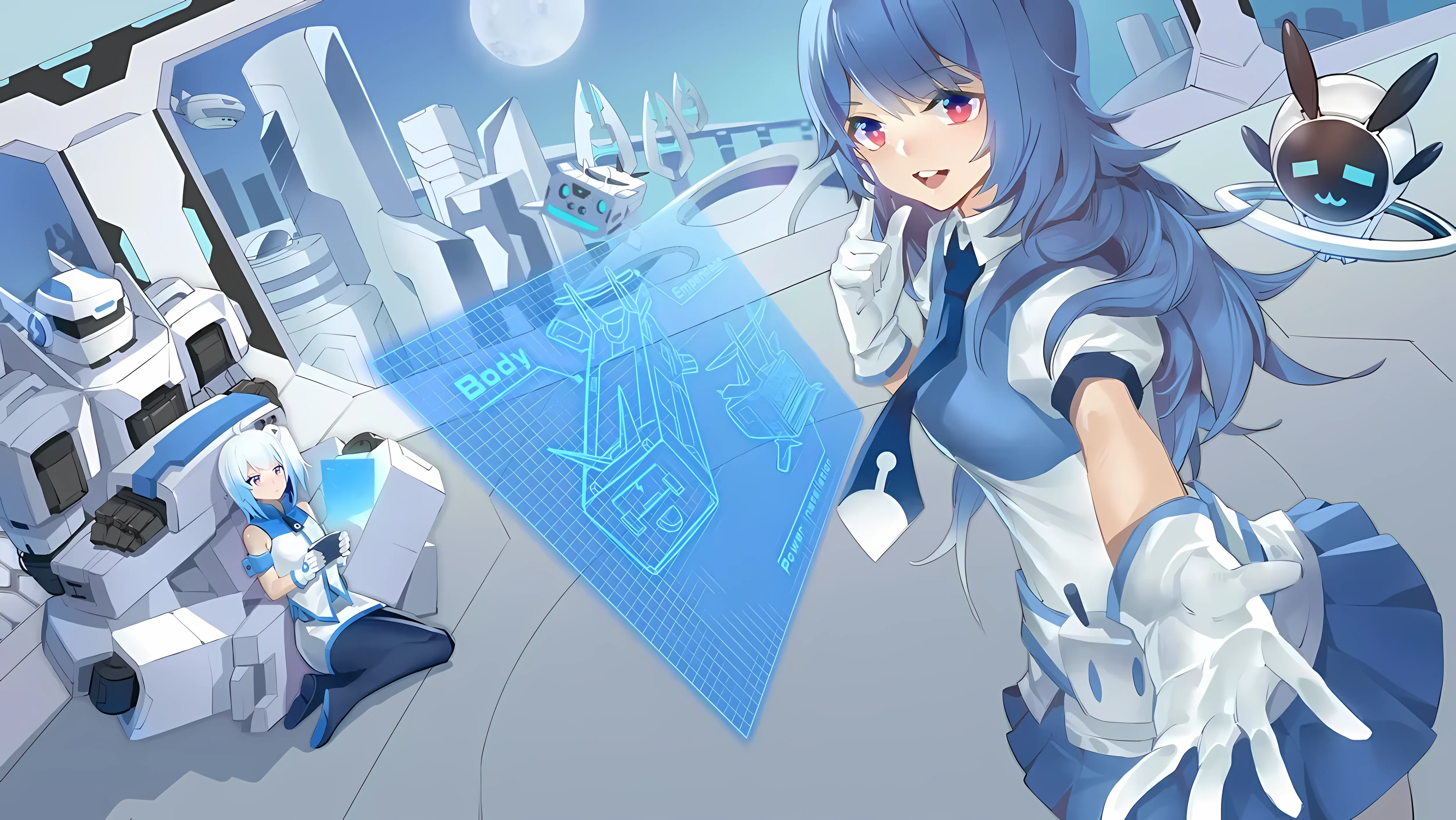 访达
帮助
文件
编辑
窗口
显示
前往
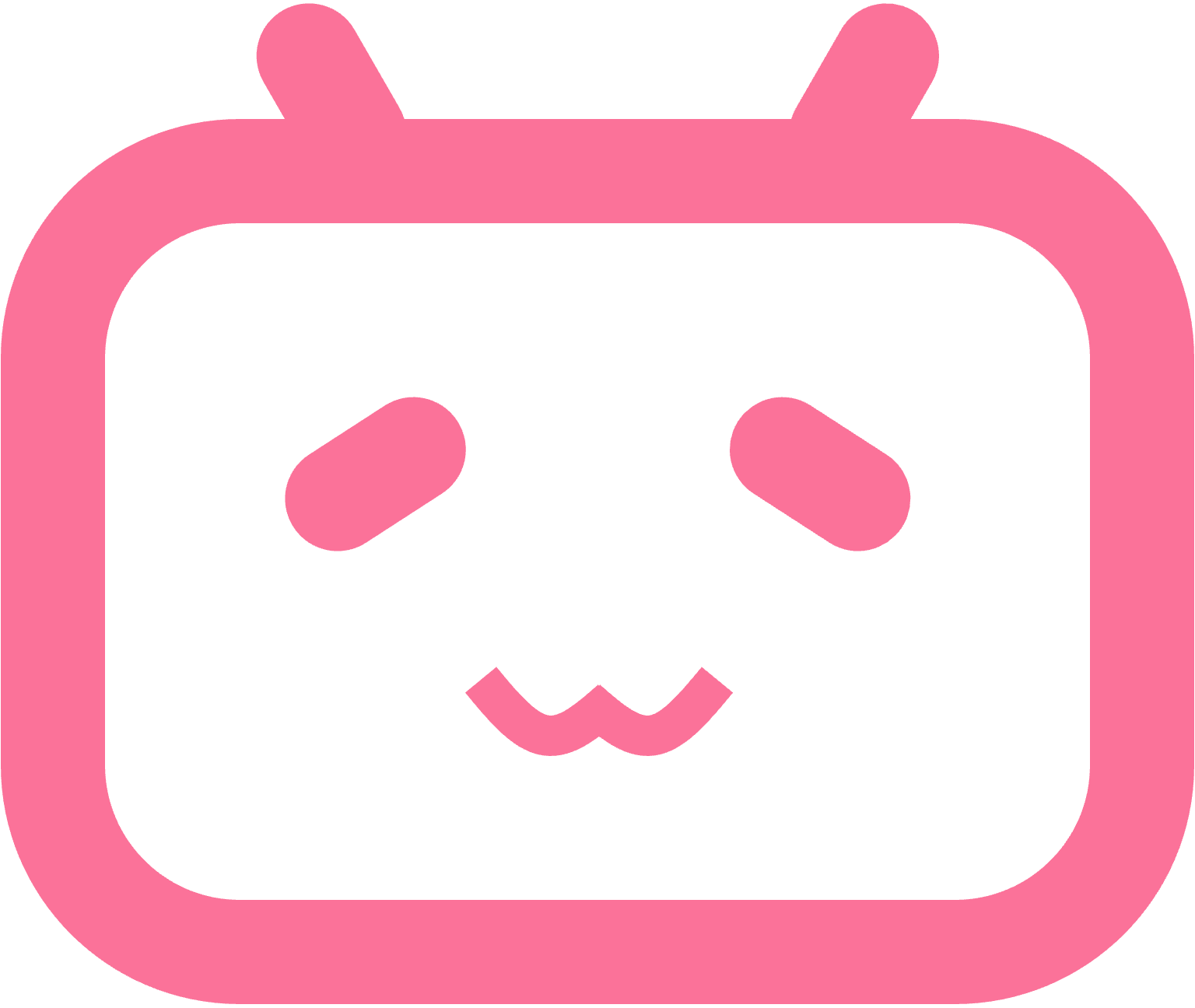 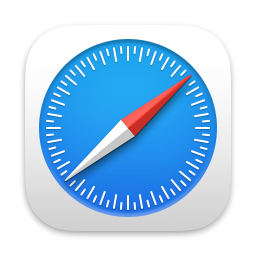 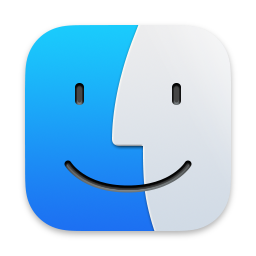 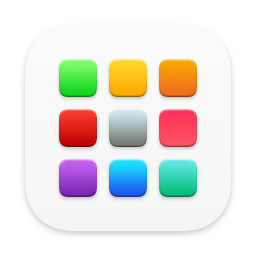 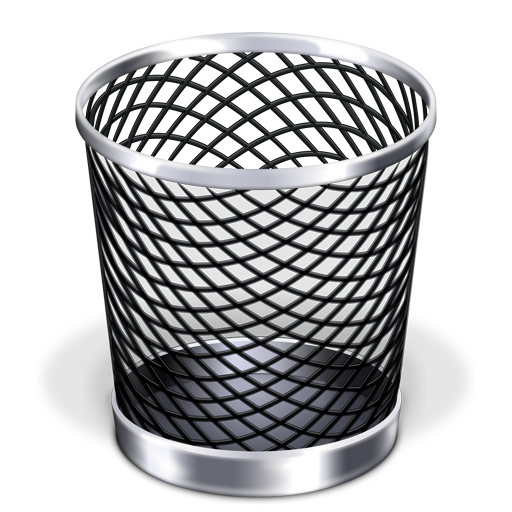 11:45
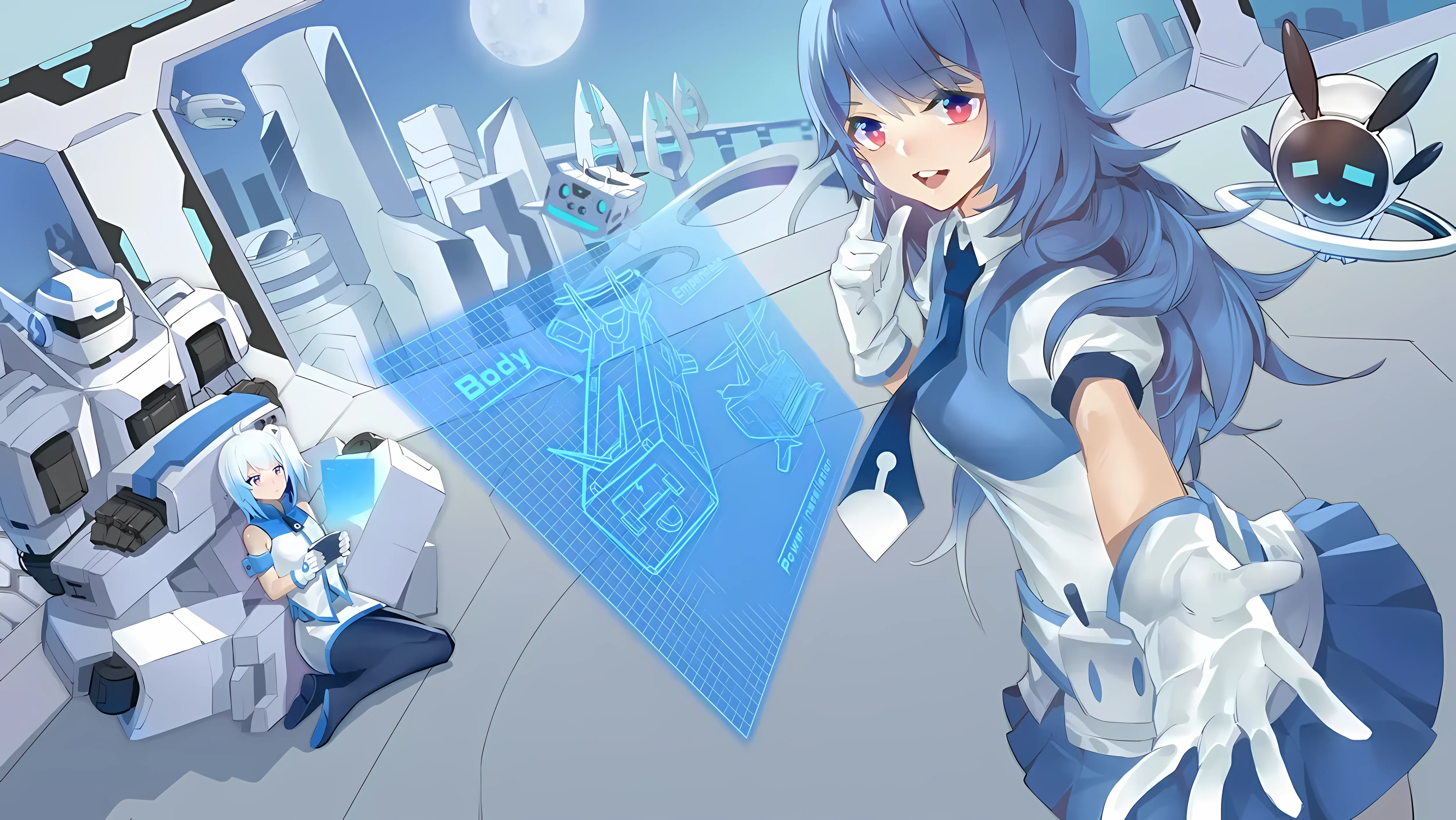 访达
帮助
文件
编辑
窗口
显示
前往
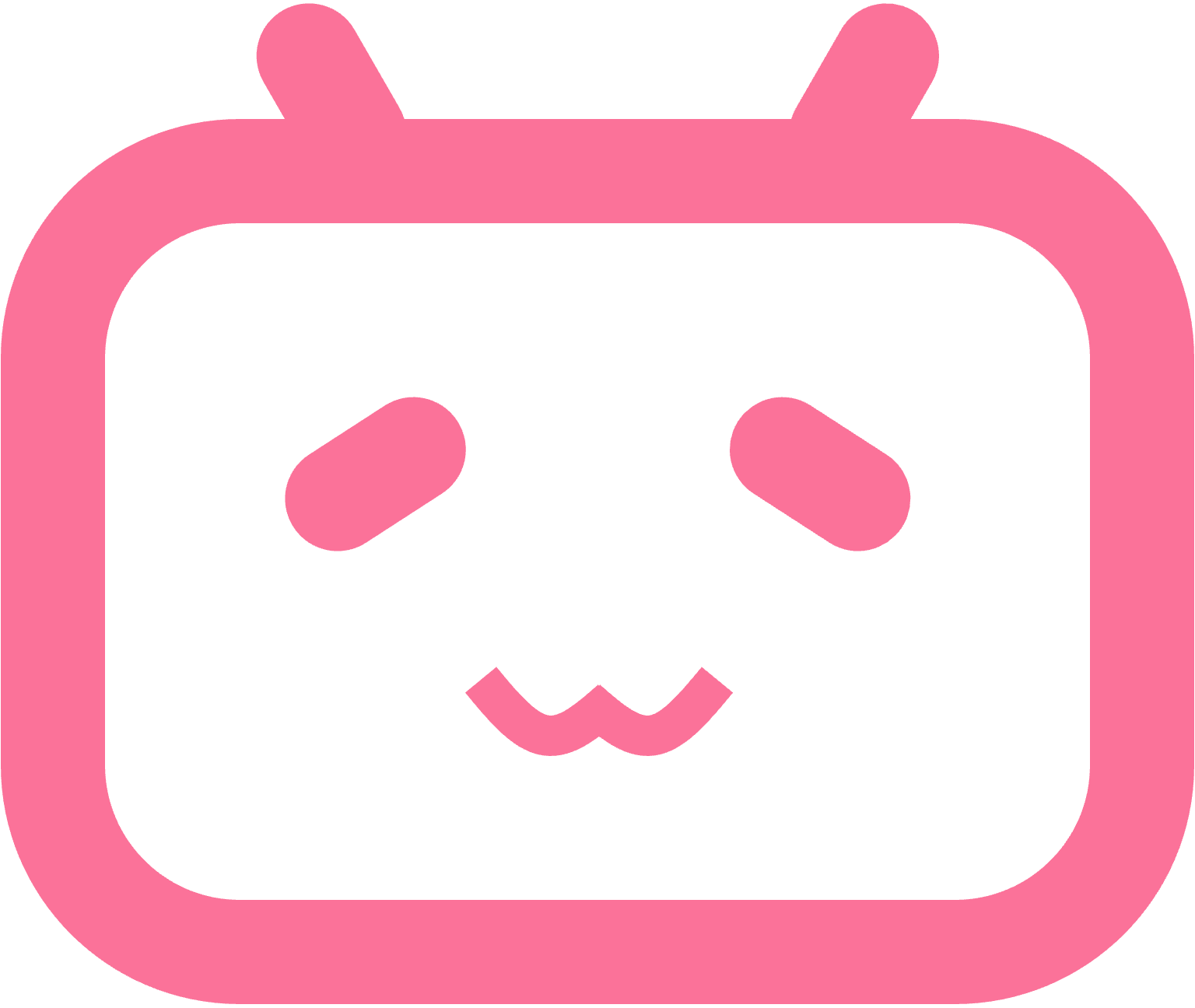 访达
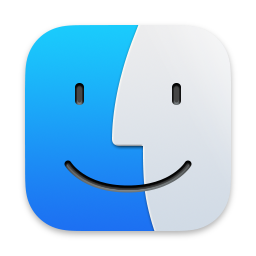 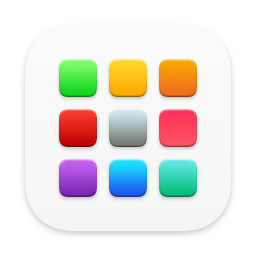 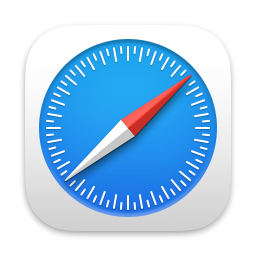 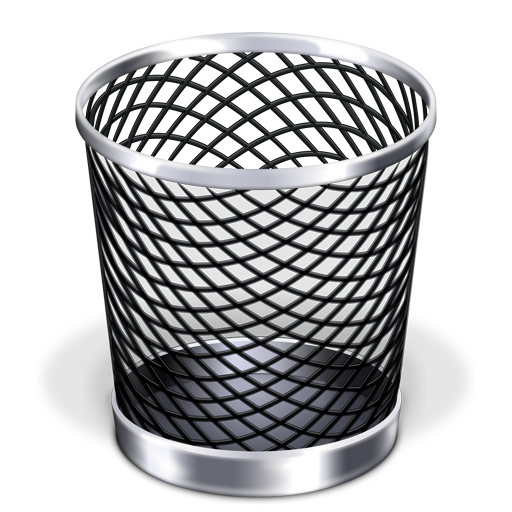 11:45
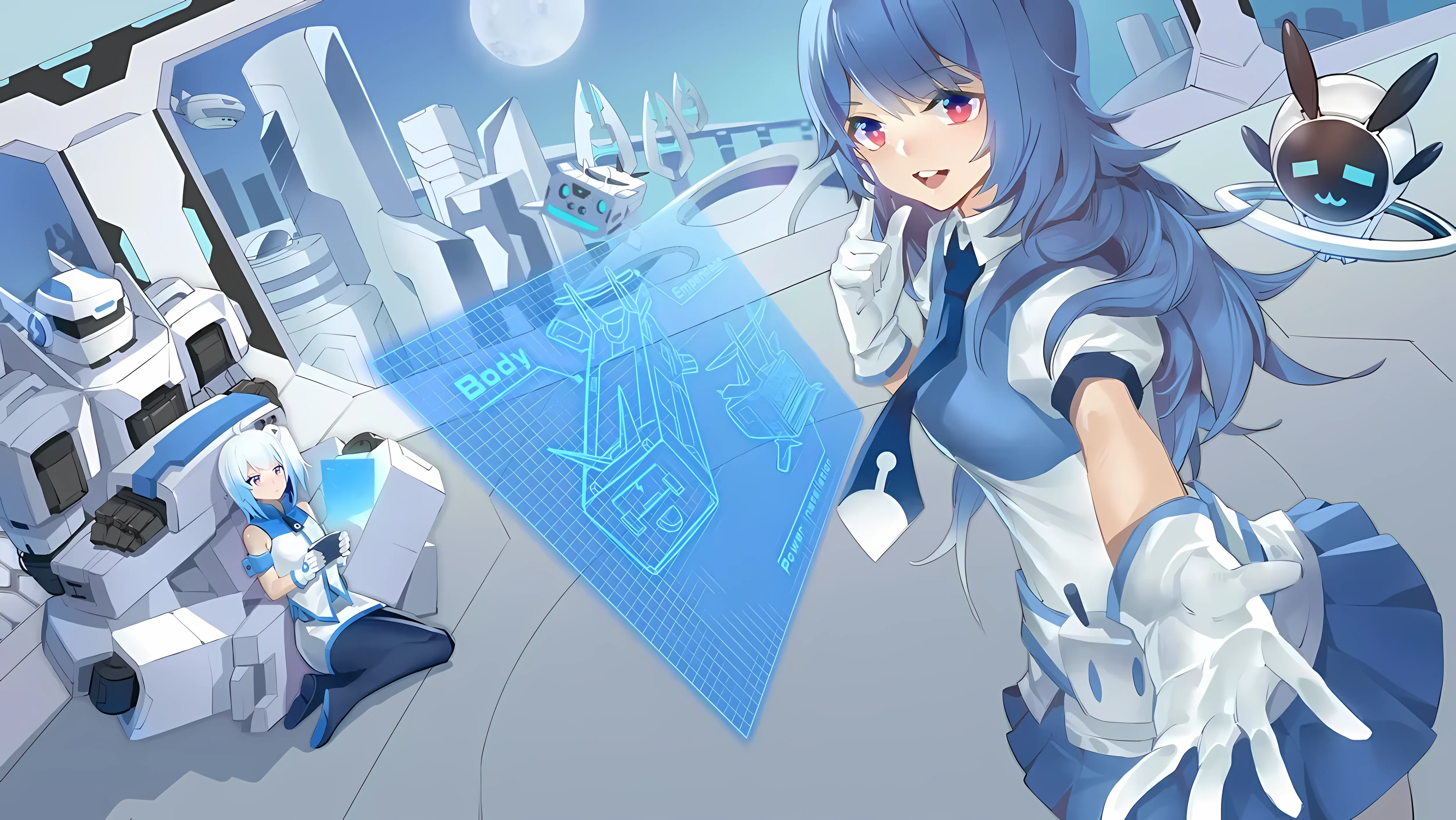 访达
帮助
文件
编辑
窗口
显示
前往
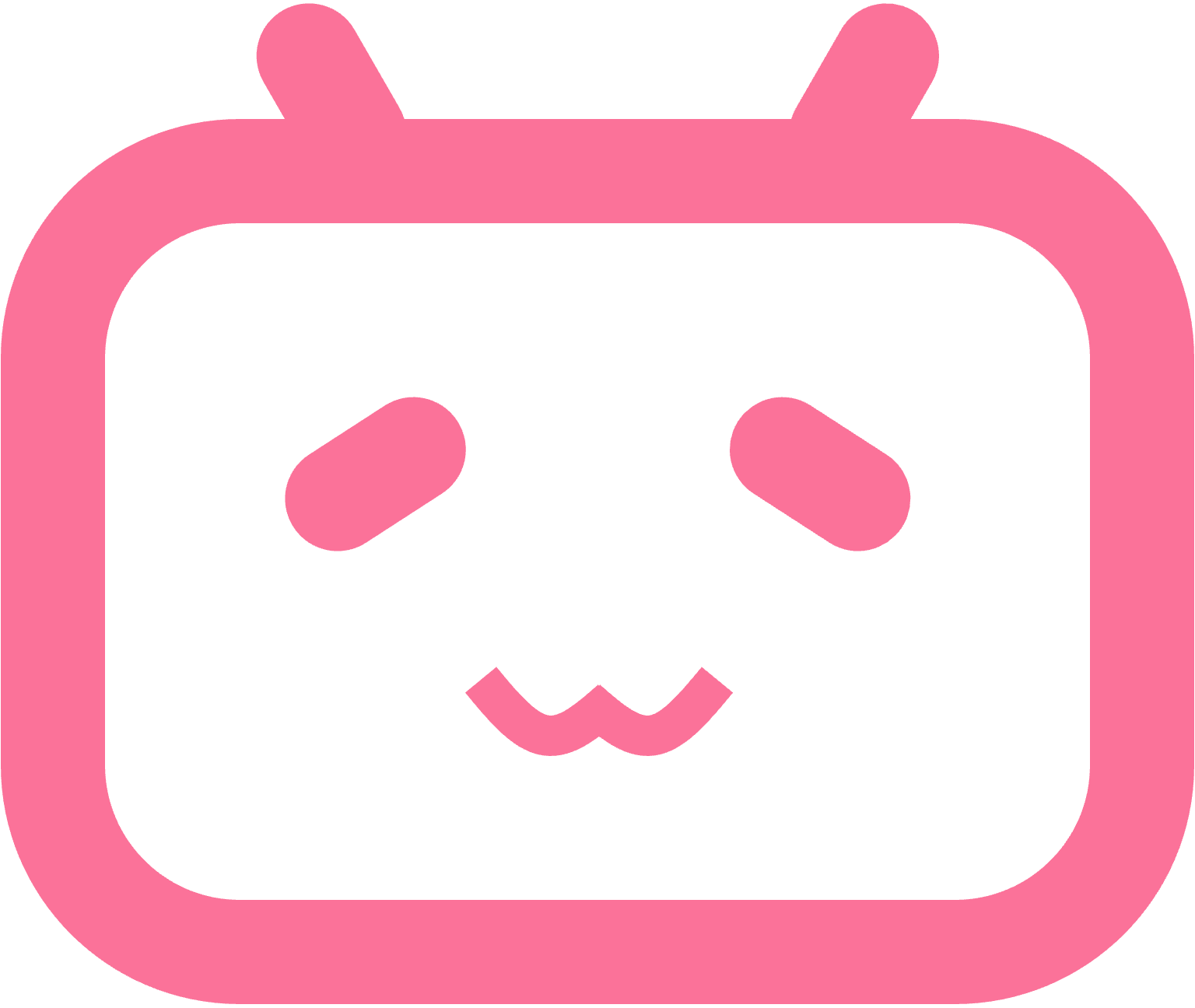 启动台
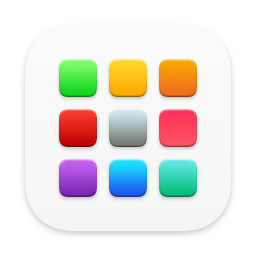 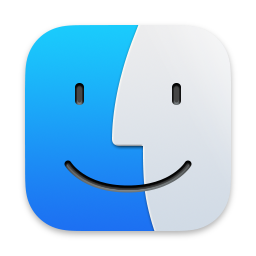 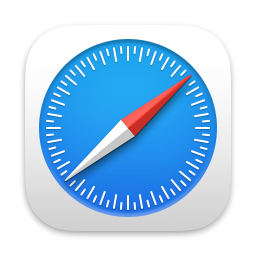 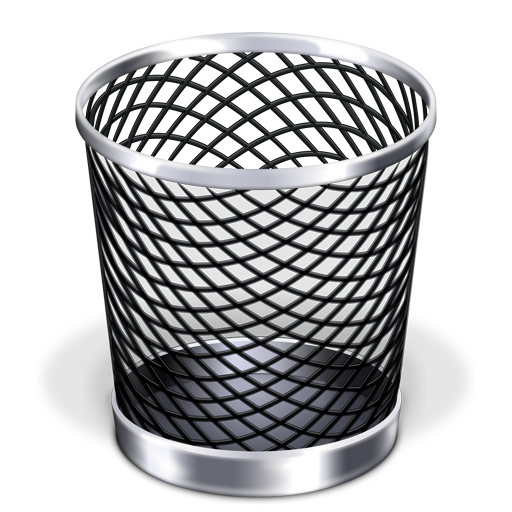 11:45
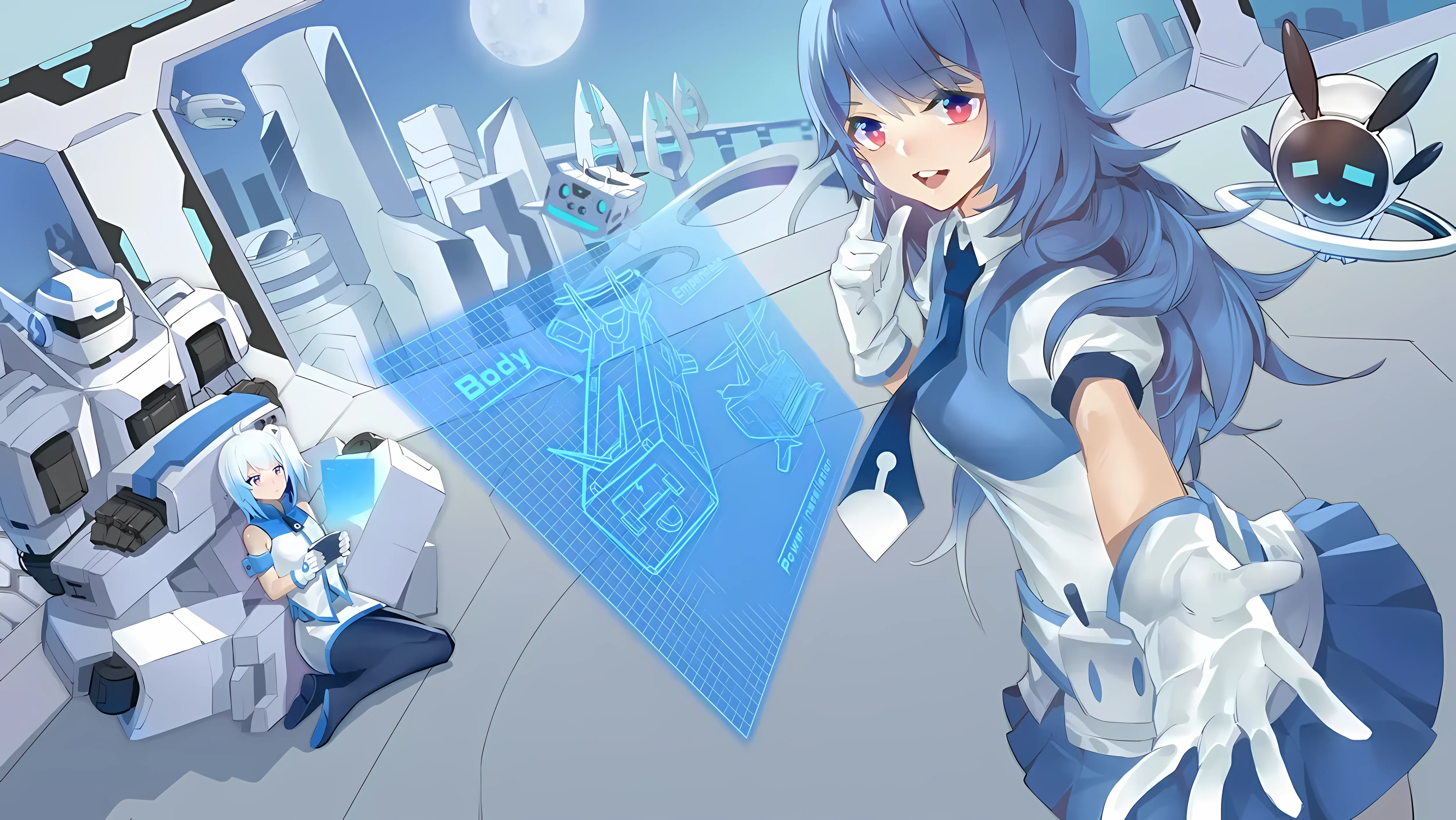 访达
帮助
文件
编辑
窗口
显示
前往
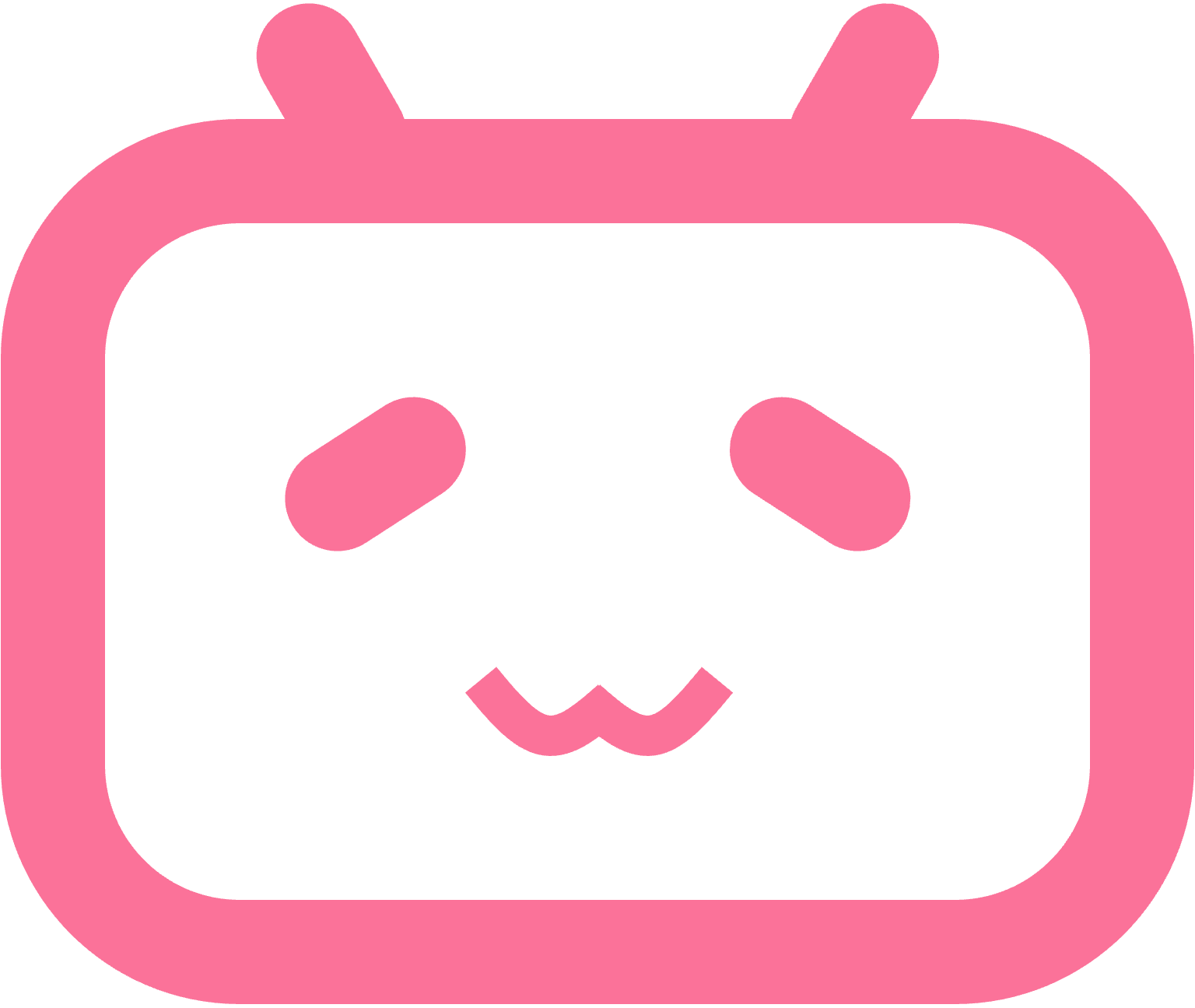 Safari
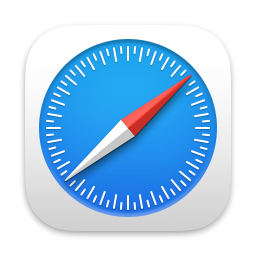 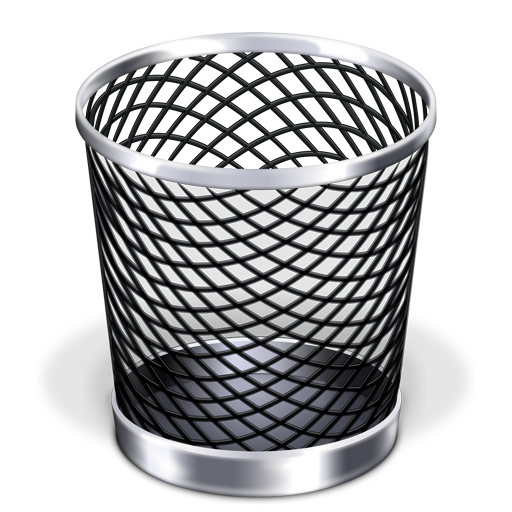 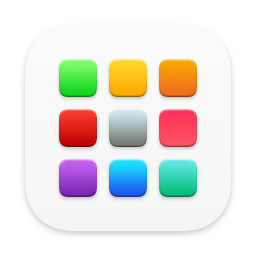 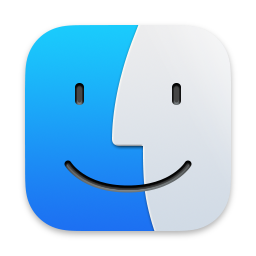 11:45
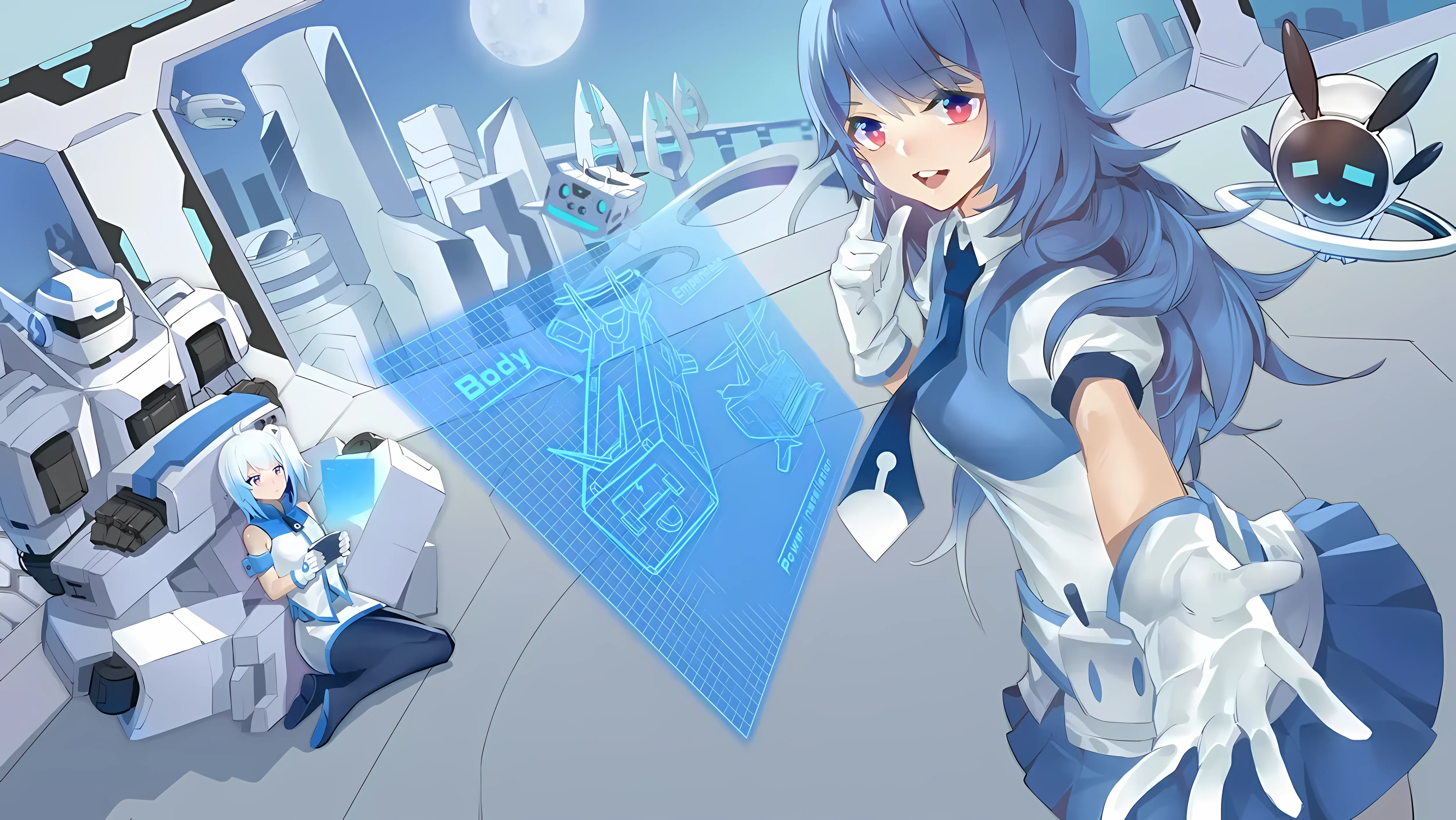 访达
帮助
文件
编辑
窗口
显示
前往
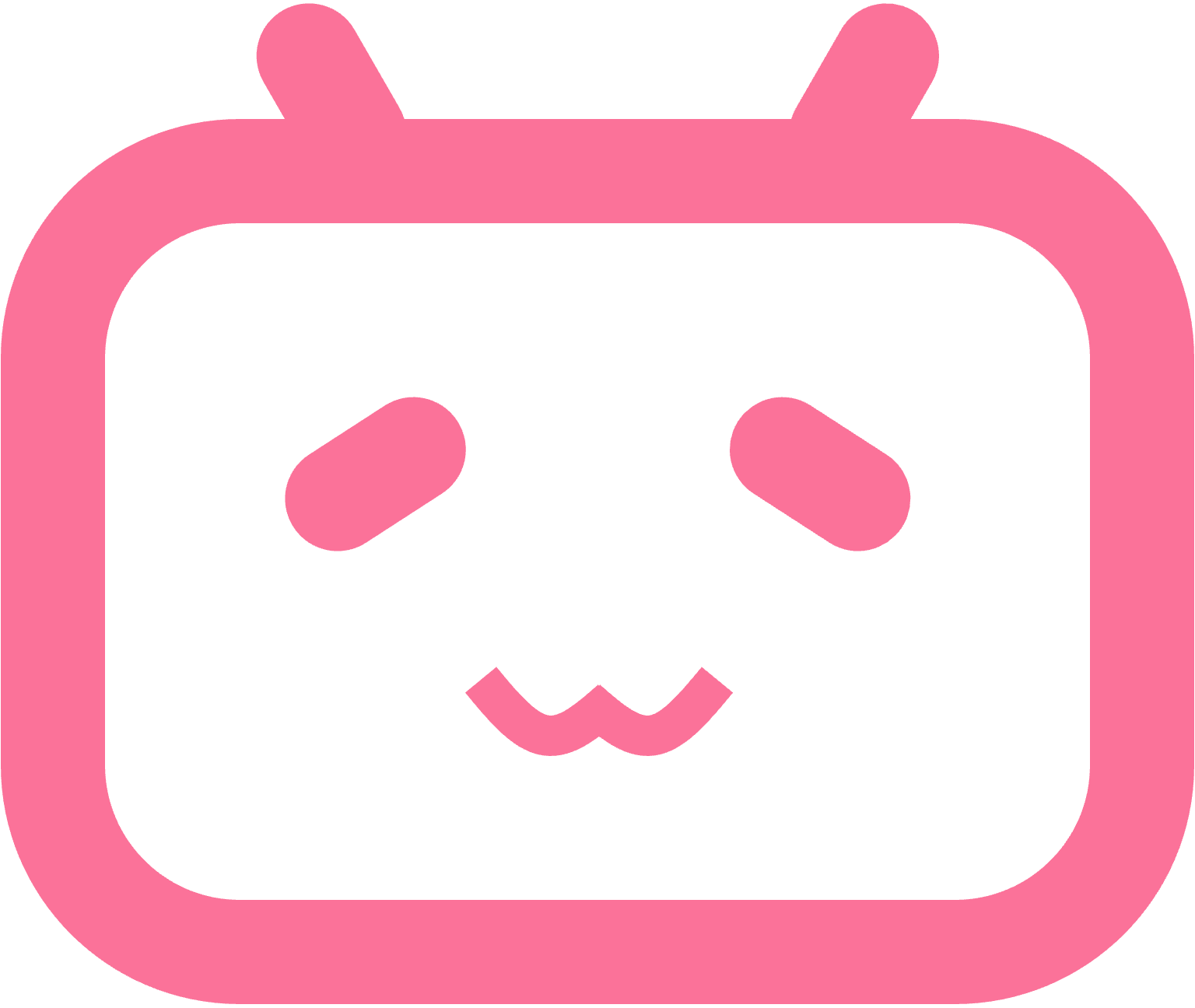 审核中心
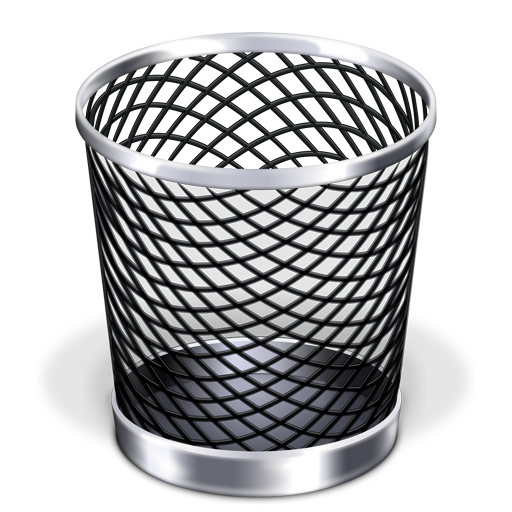 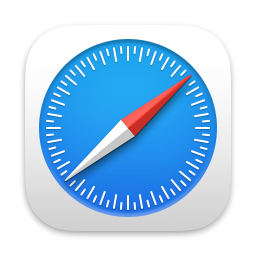 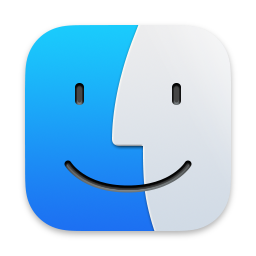 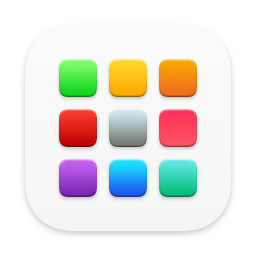 11:45
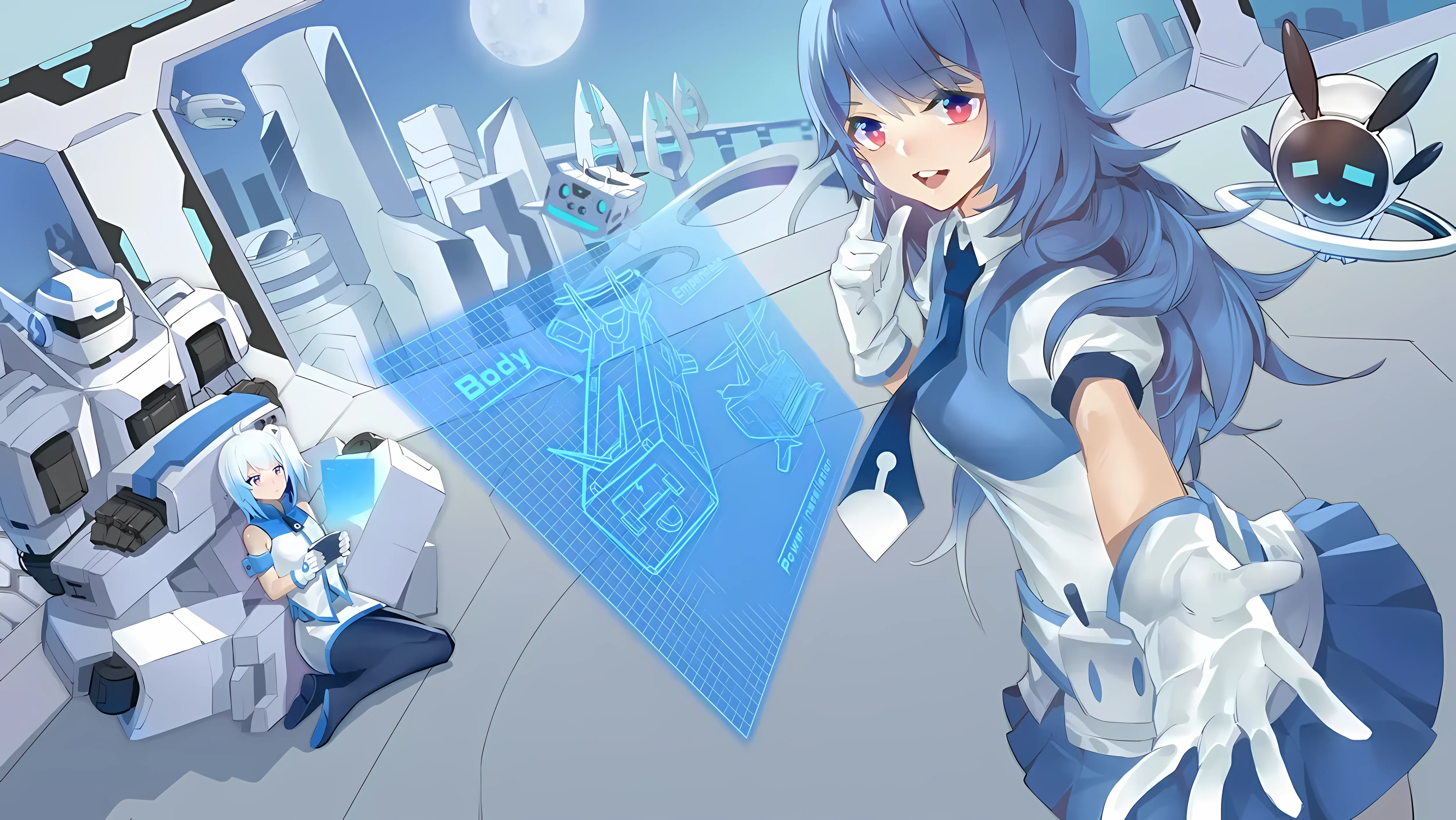 访达
帮助
文件
编辑
窗口
显示
前往
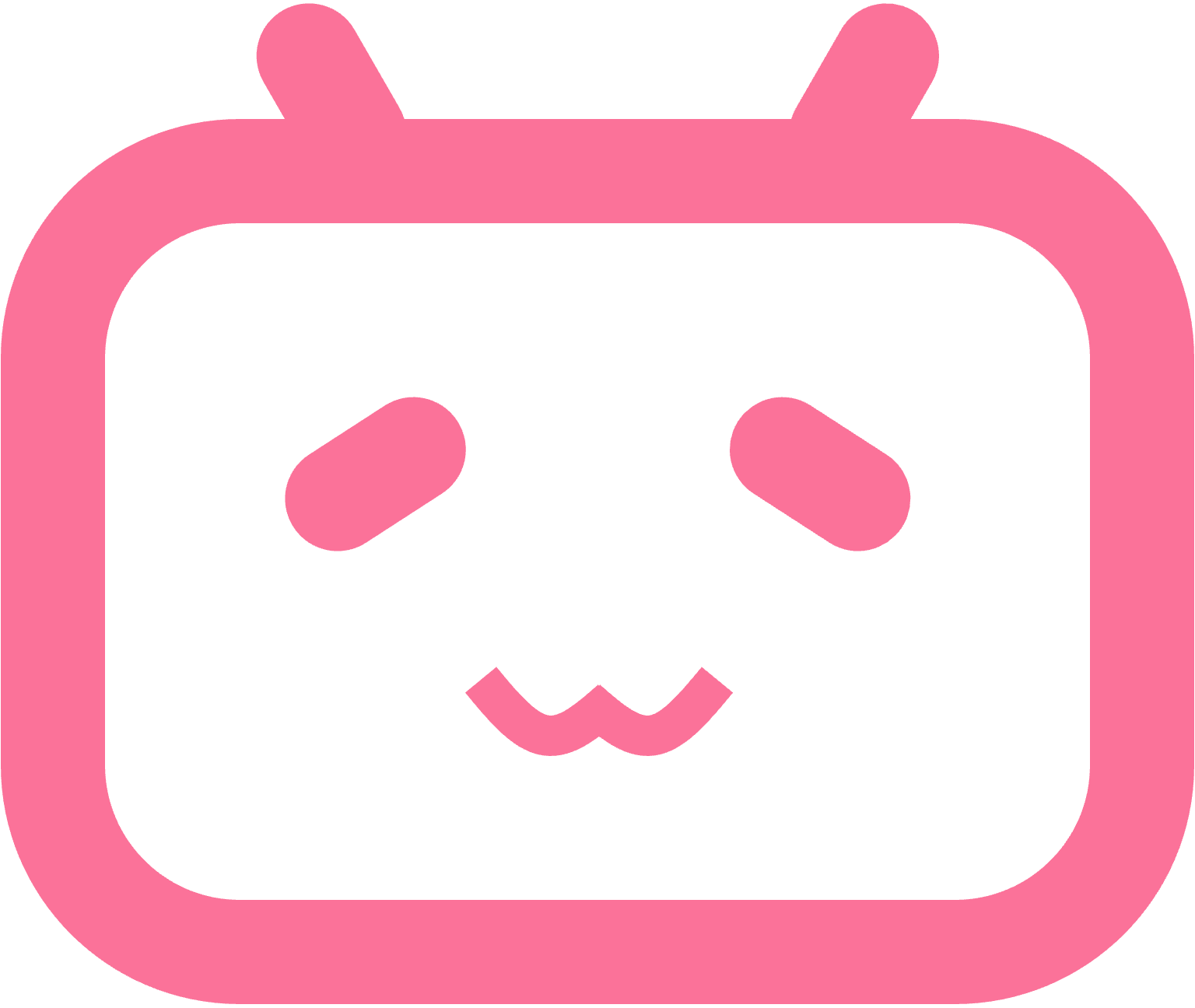 关于本机
系统设置
Bili store
强制退出
睡眠
重新启动
关机
锁屏
退出登录“哔哩哔哩 (゜-゜)つロ 干杯”
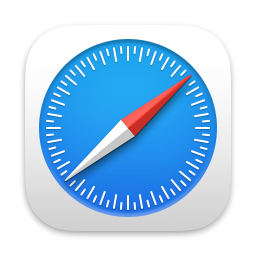 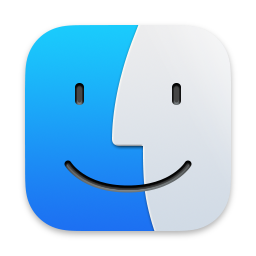 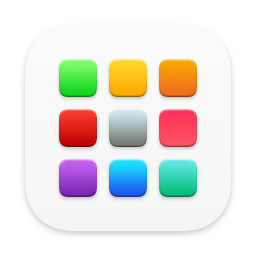 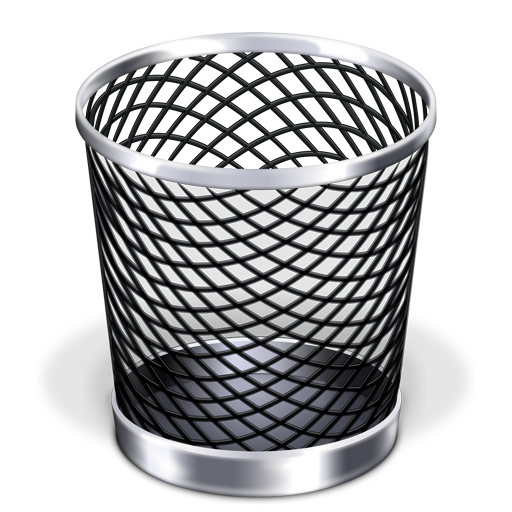 11:45
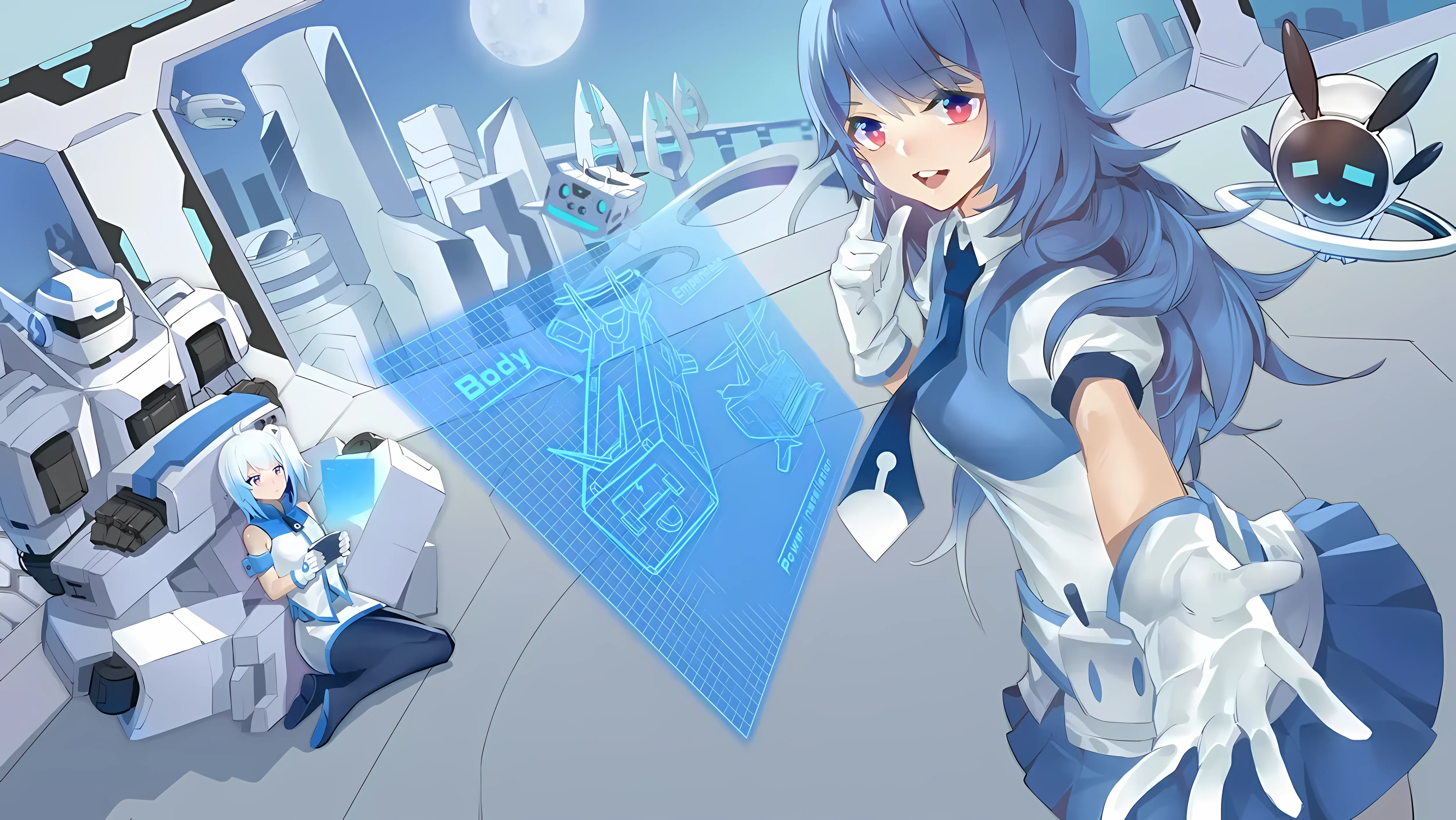 访达
帮助
文件
编辑
窗口
显示
前往
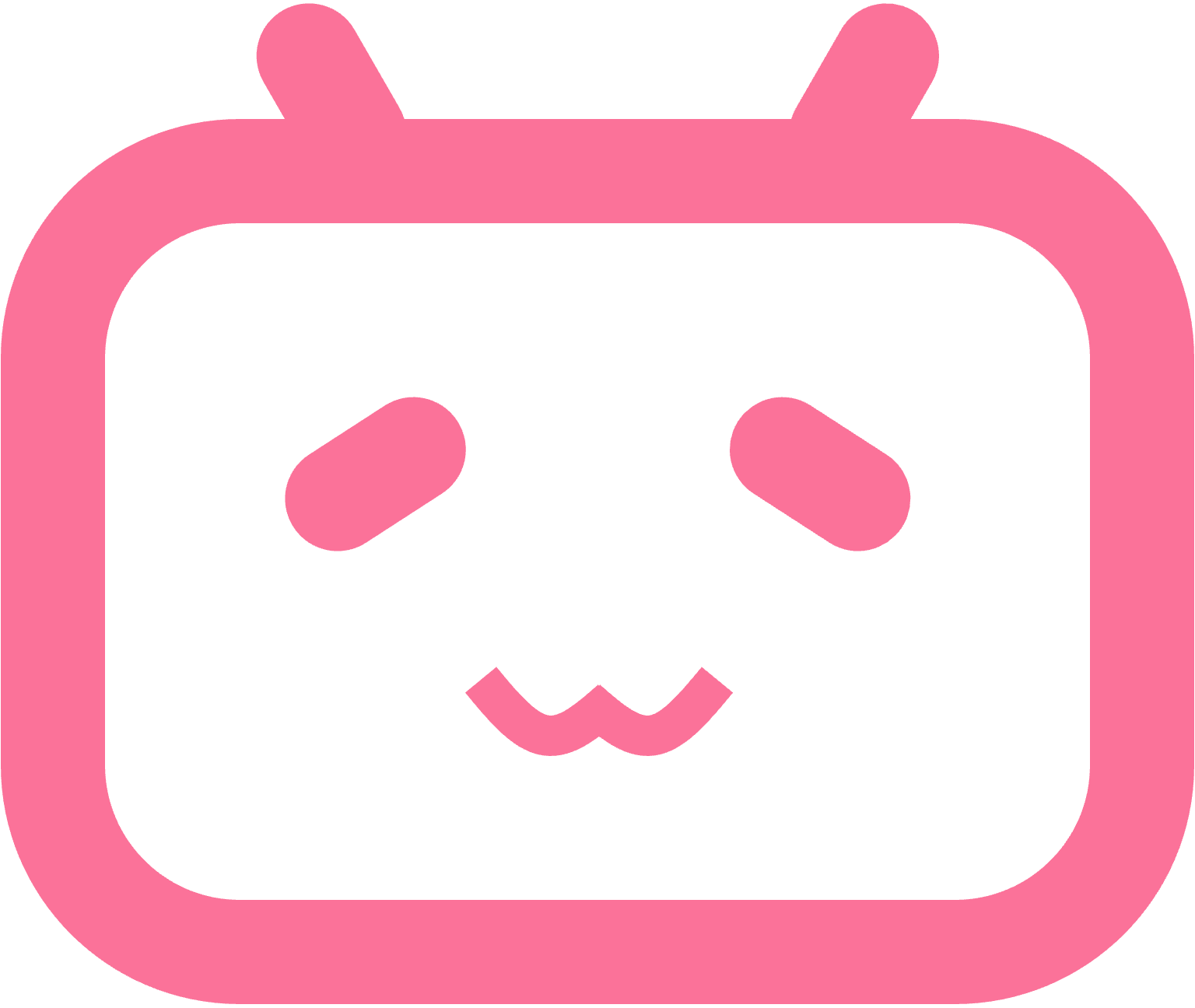 关于本机
系统设置
Bili store
强制退出
睡眠
重新启动
关机
锁屏
退出登录“哔哩哔哩 (゜-゜)つロ 干杯”
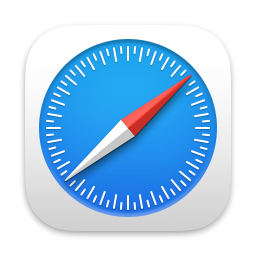 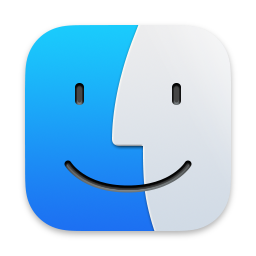 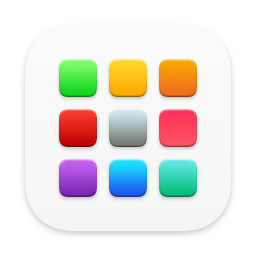 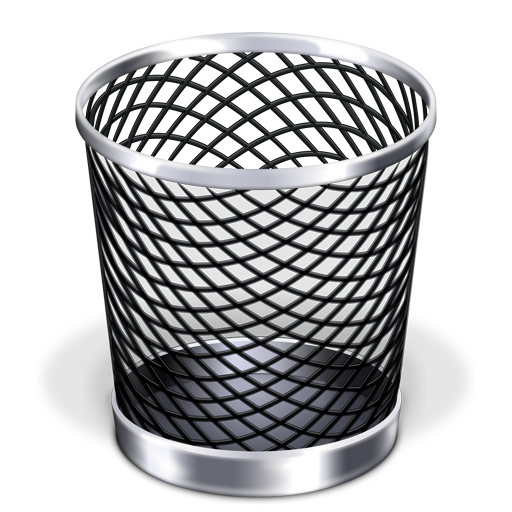 11:45
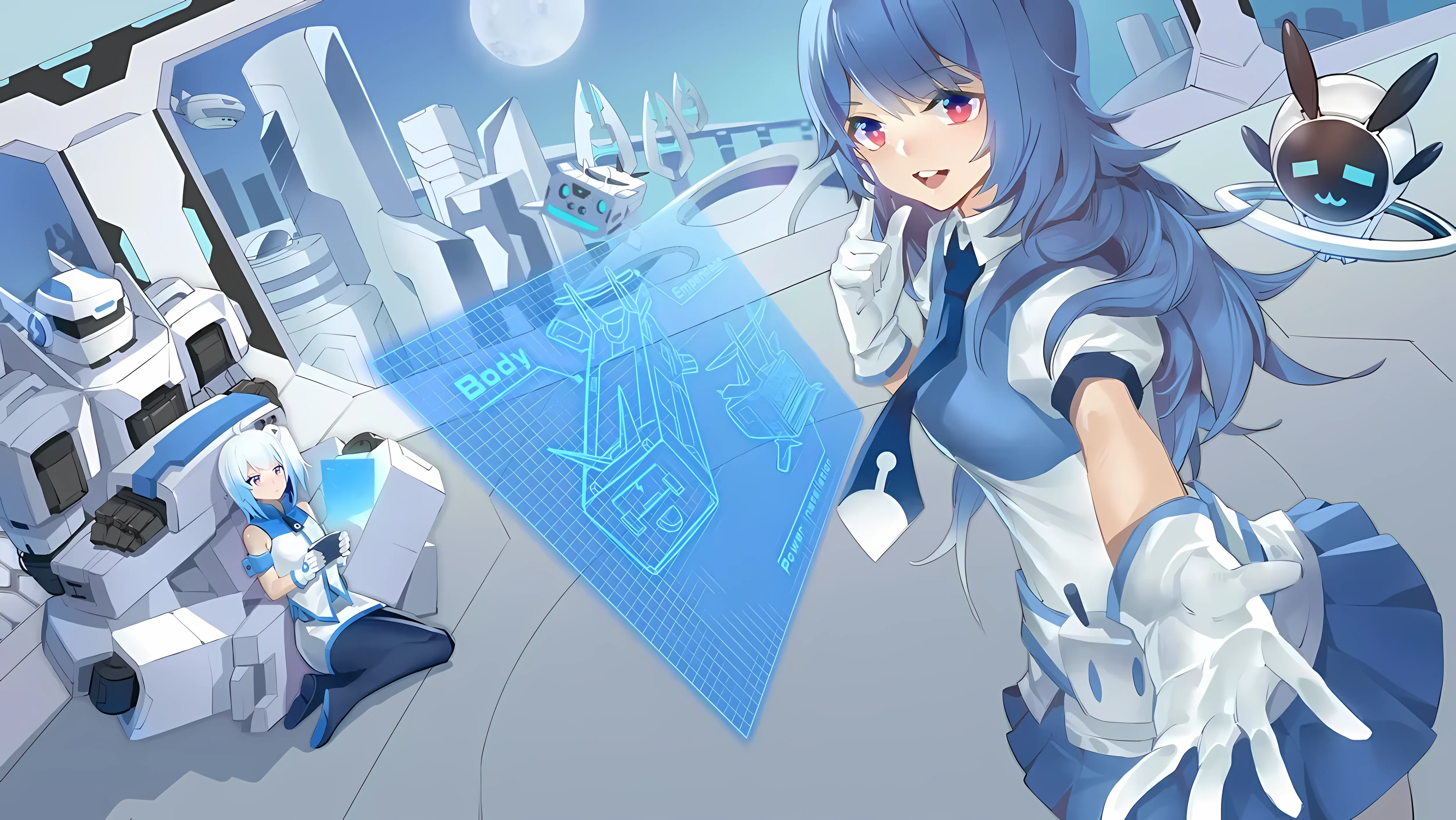 访达
帮助
文件
编辑
窗口
显示
前往
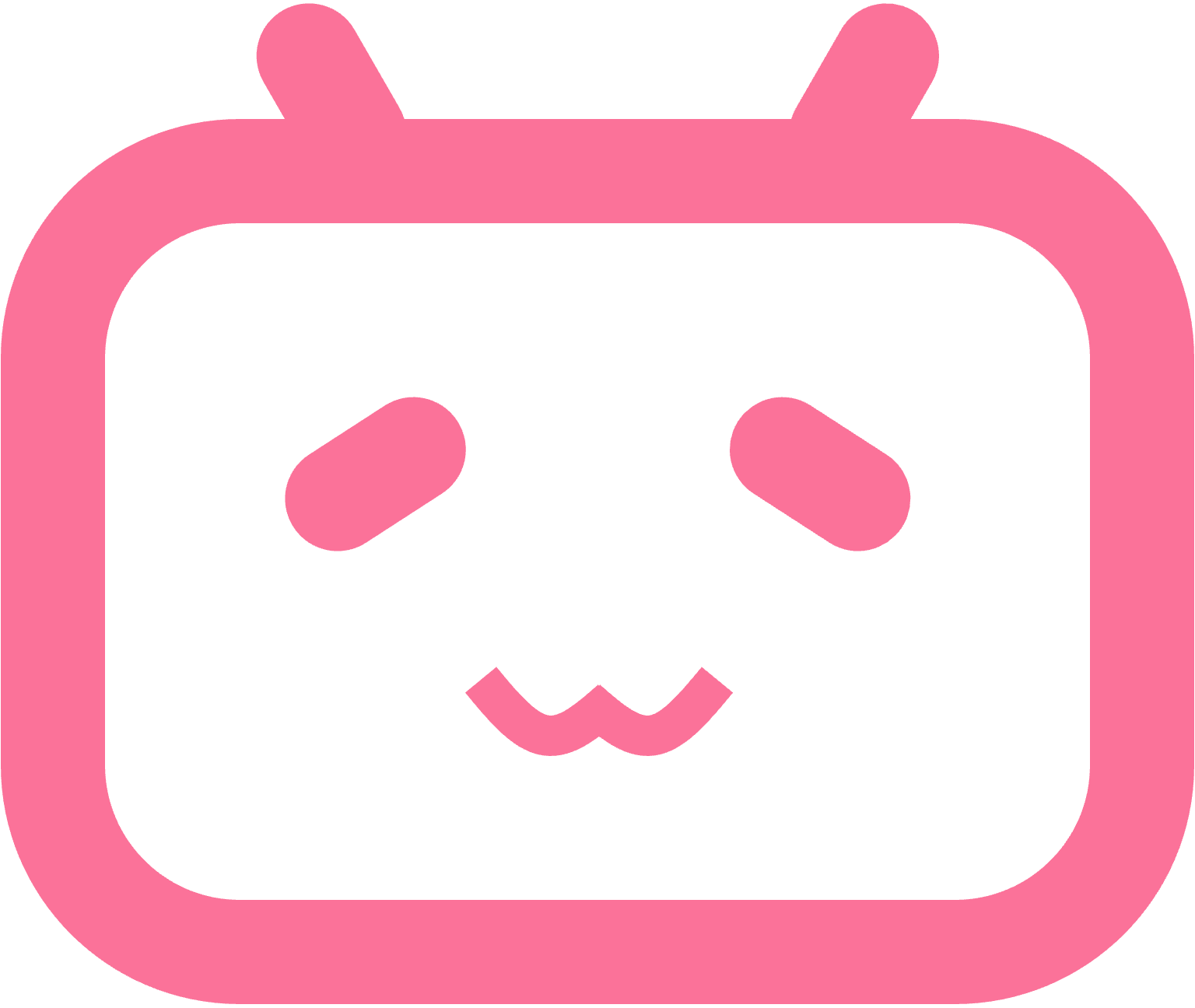 关于本机
系统设置
Bili store
强制退出
睡眠
重新启动
关机
锁屏
退出登录“哔哩哔哩 (゜-゜)つロ 干杯”
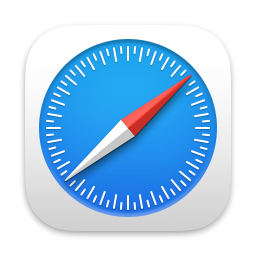 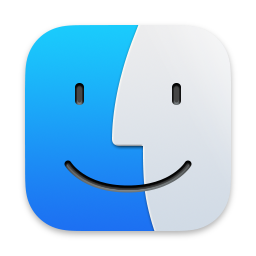 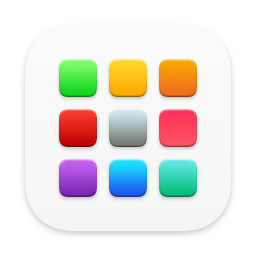 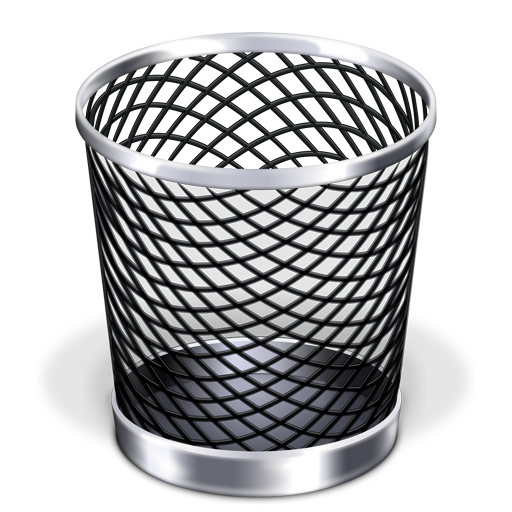 11:45
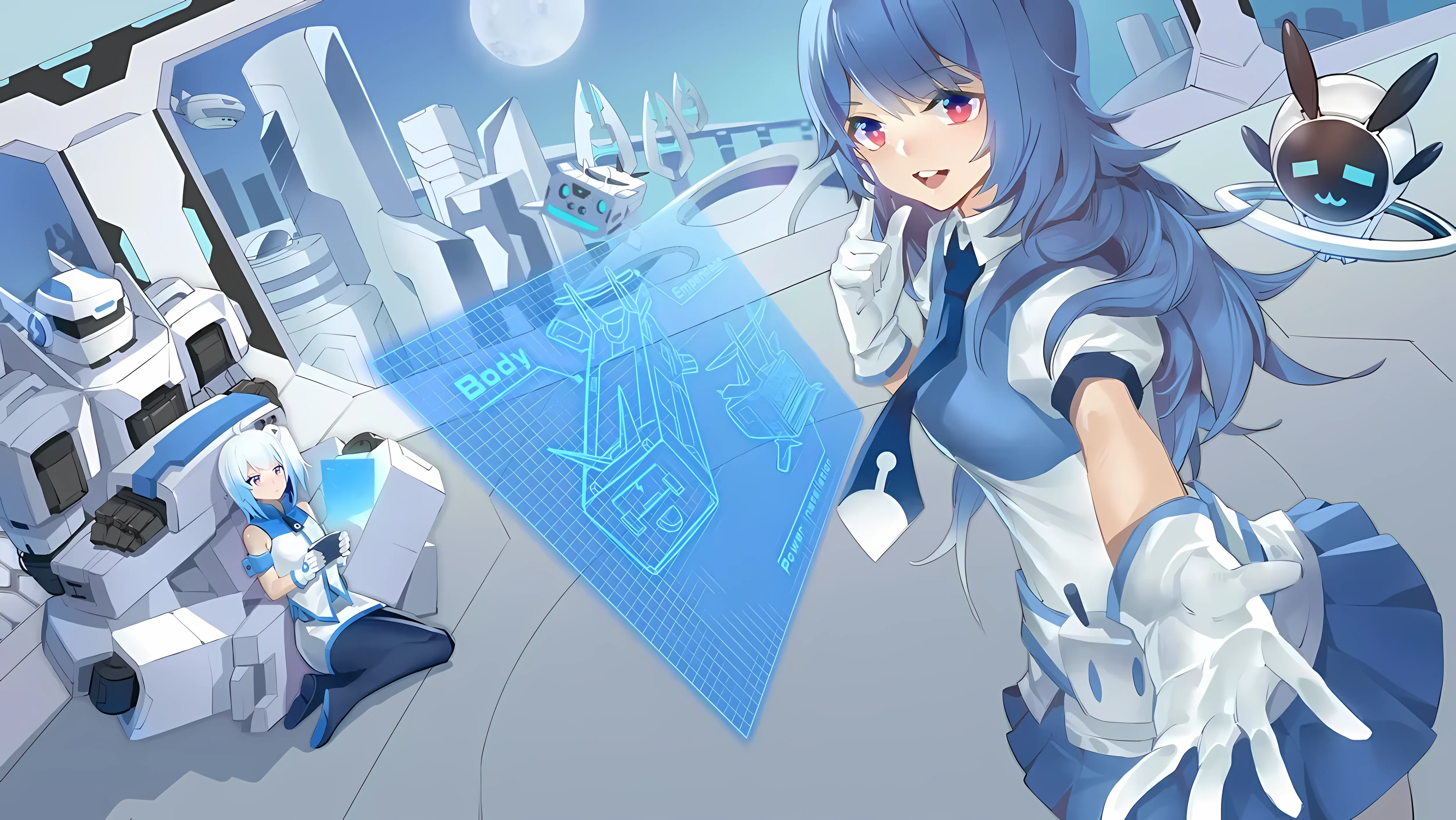 访达
帮助
文件
编辑
窗口
显示
前往
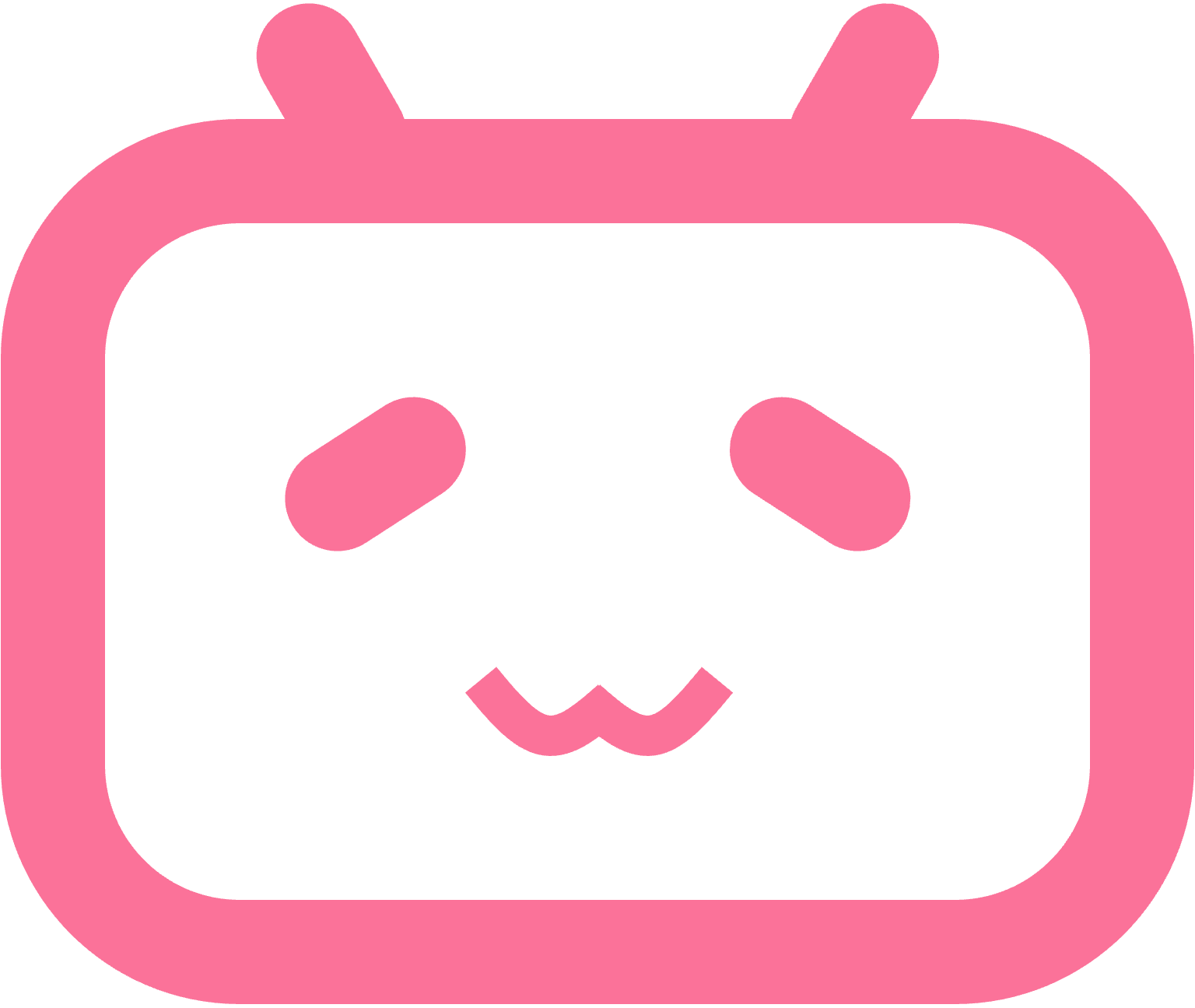 关于本机
系统设置
Bili store
强制退出
睡眠
重新启动
关机
锁屏
退出登录“哔哩哔哩 (゜-゜)つロ 干杯”
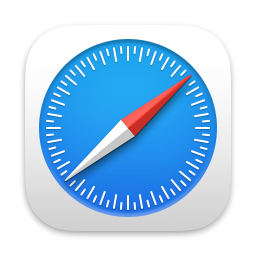 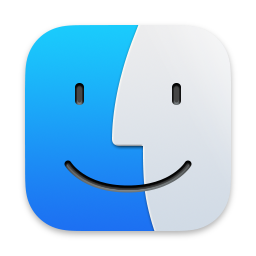 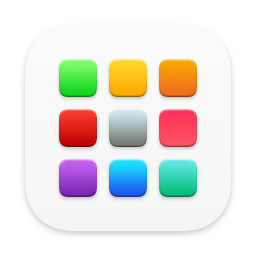 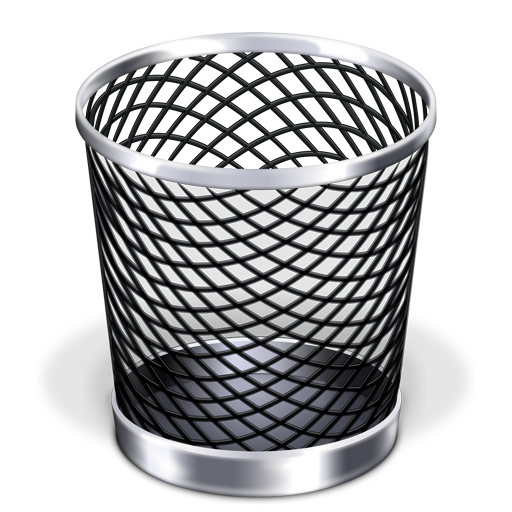 11:45
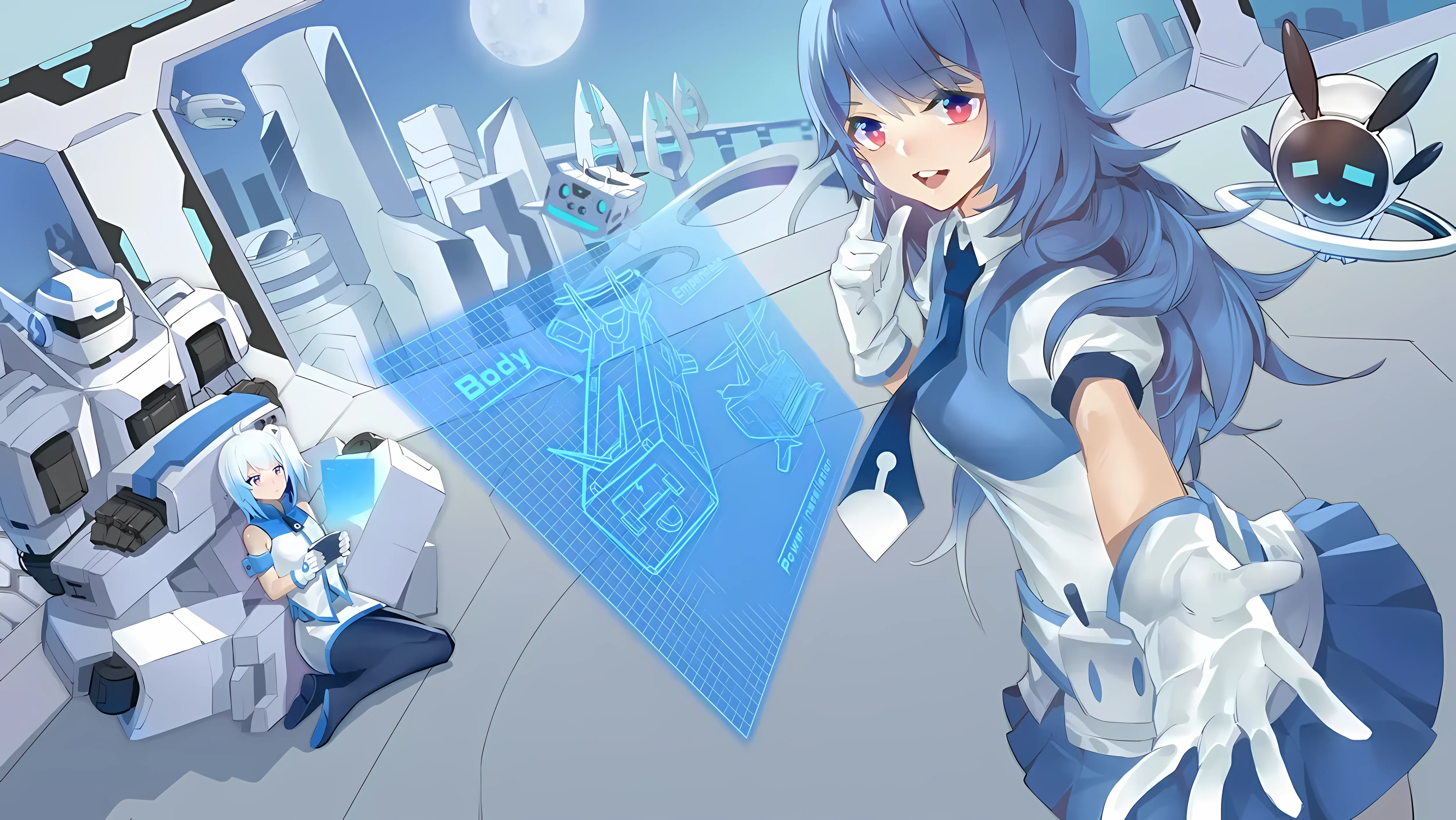 访达
帮助
文件
编辑
窗口
显示
前往
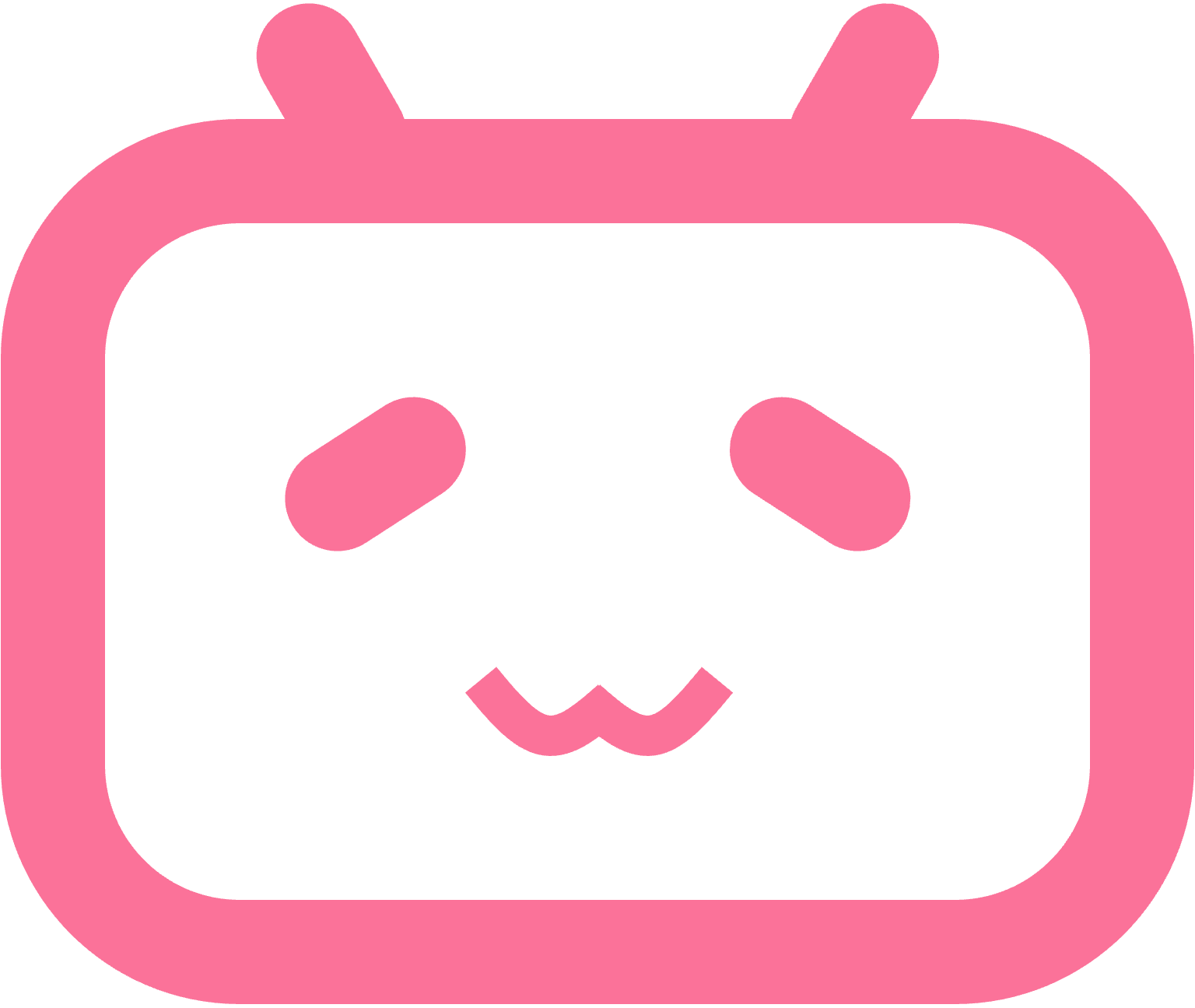 关于本机
系统设置
Bili store
强制退出
睡眠
重新启动
关机
锁屏
退出登录“哔哩哔哩 (゜-゜)つロ 干杯”
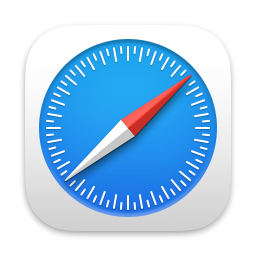 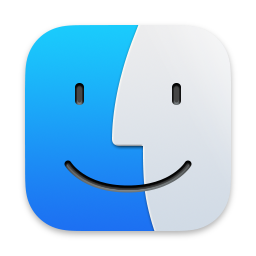 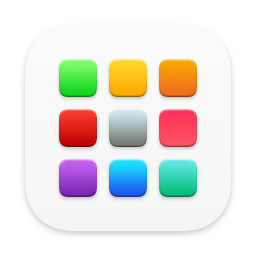 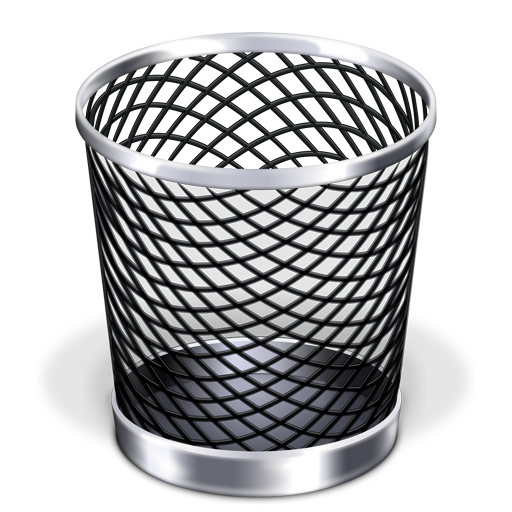 11:45
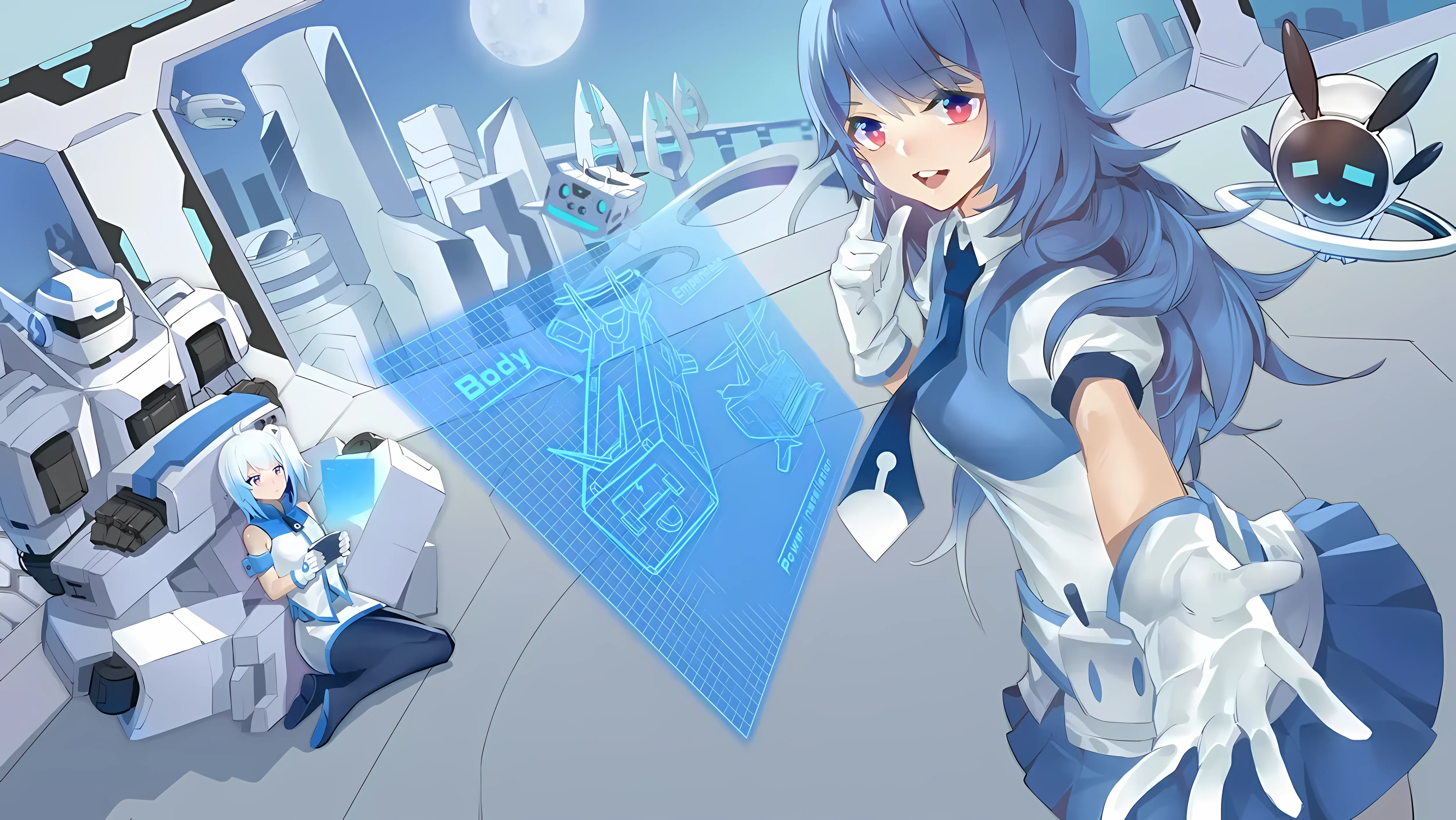 访达
帮助
文件
编辑
窗口
显示
前往
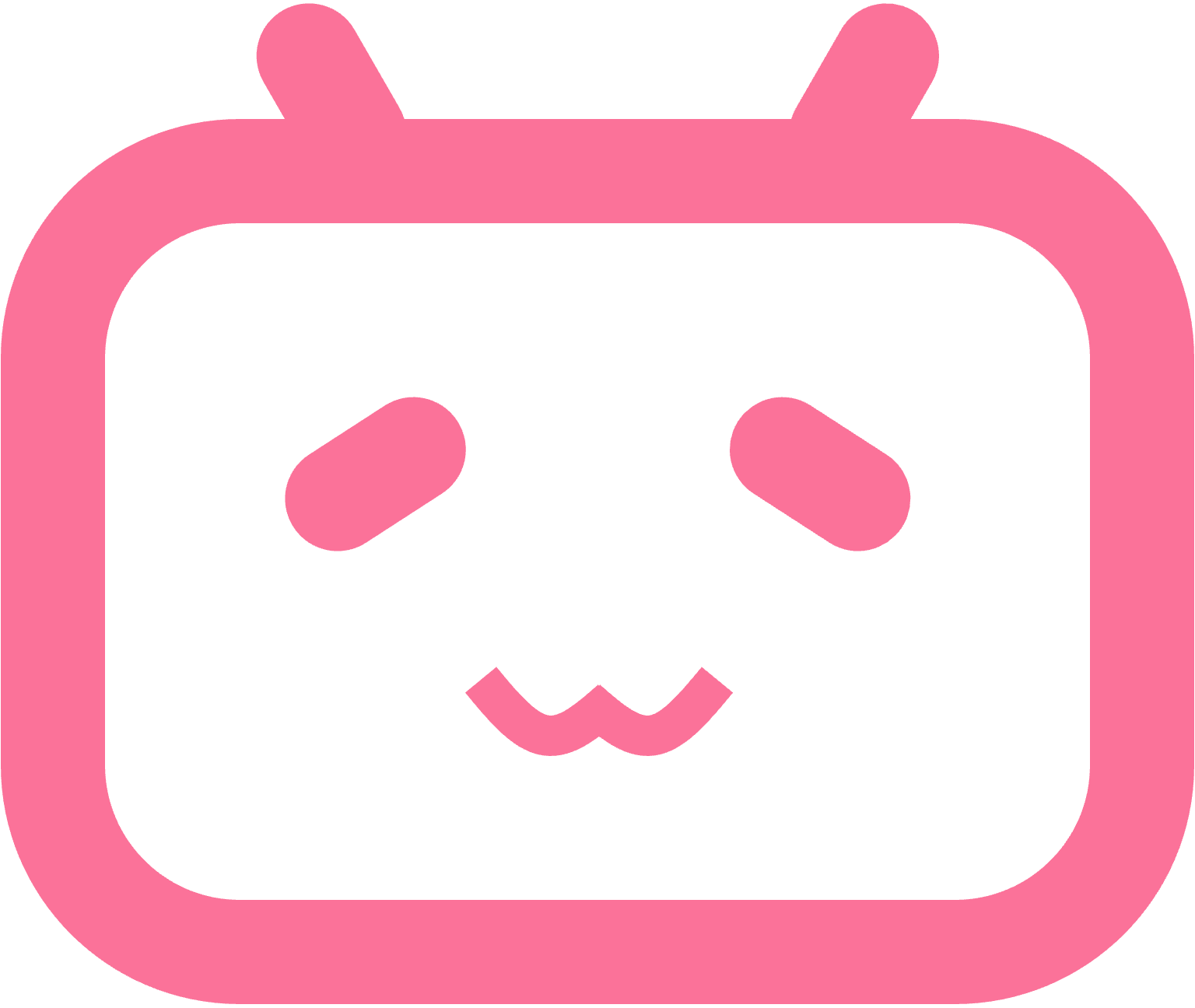 关于本机
系统设置
Bili store
强制退出
睡眠
重新启动
关机
锁屏
退出登录“哔哩哔哩 (゜-゜)つロ 干杯”
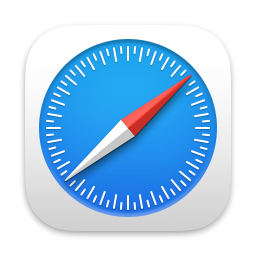 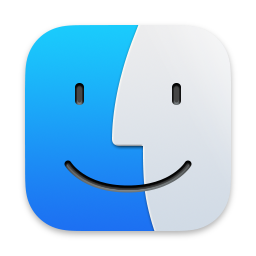 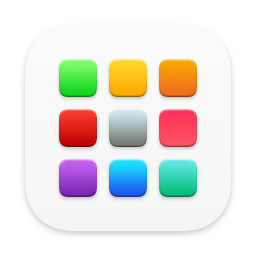 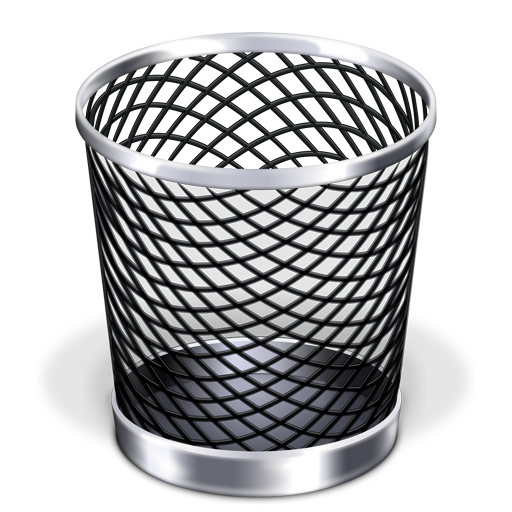 11:45
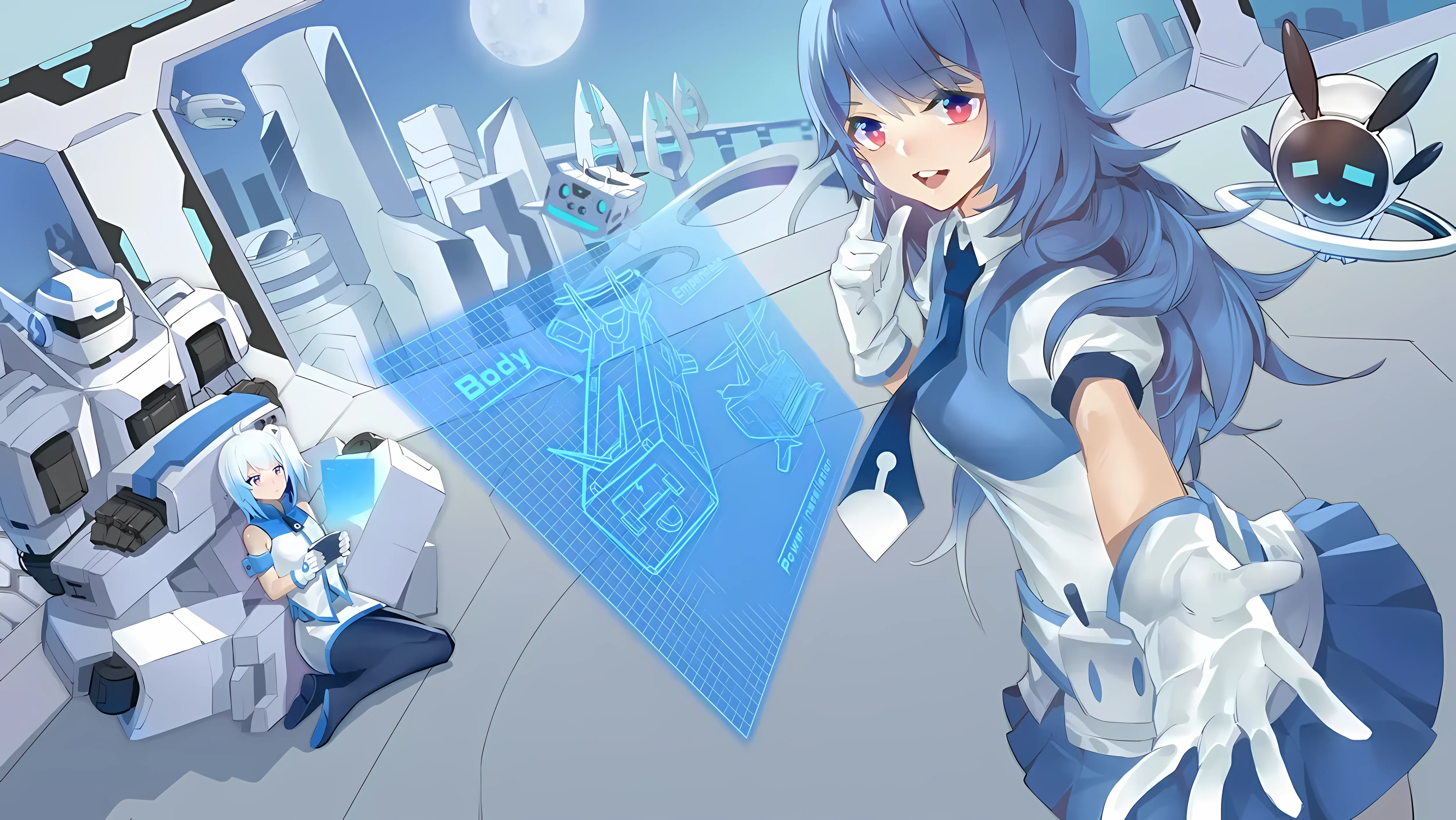 访达
帮助
文件
编辑
窗口
显示
前往
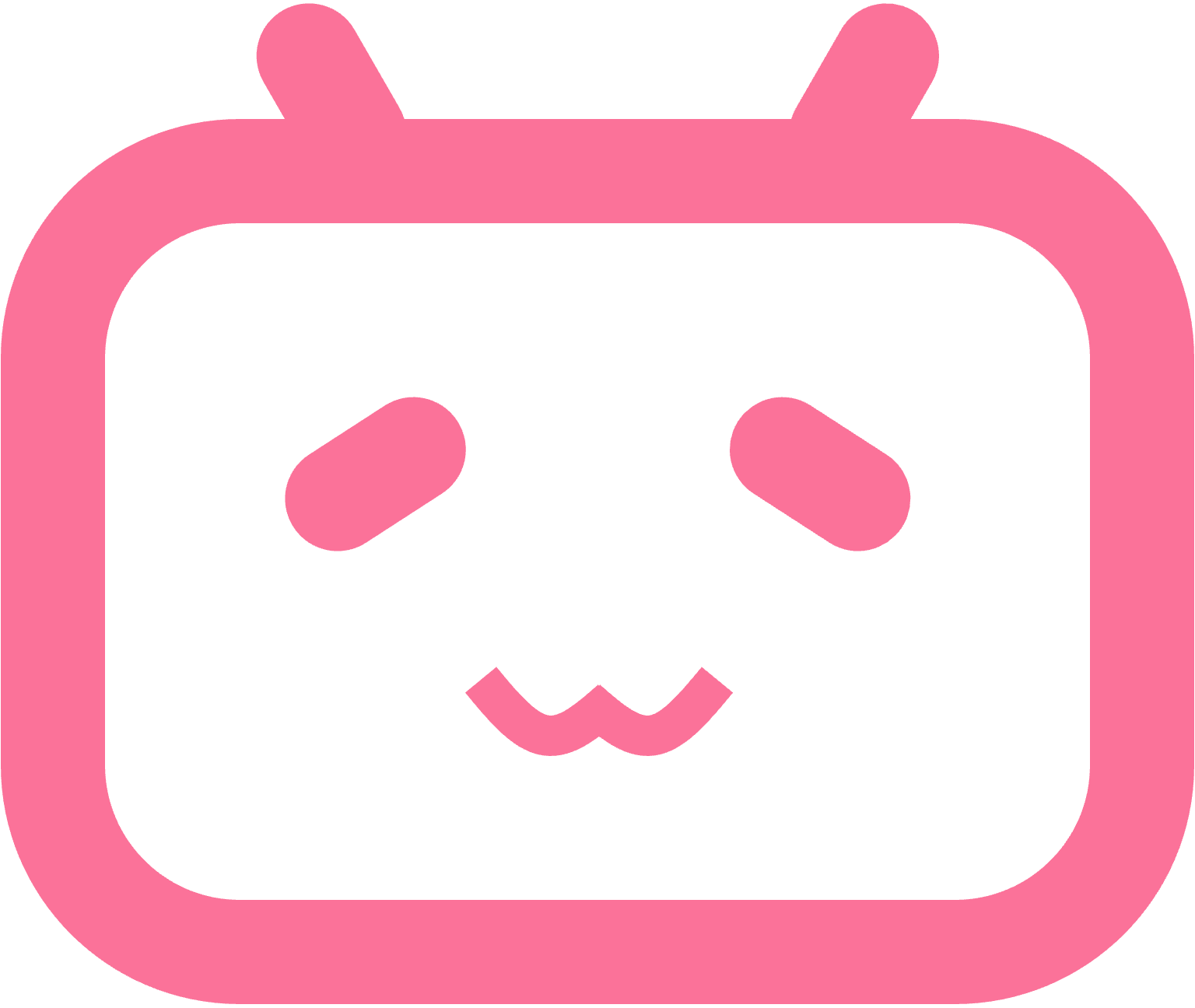 关于本机
系统设置
Bili store
强制退出
睡眠
重新启动
关机
锁屏
退出登录“哔哩哔哩 (゜-゜)つロ 干杯”
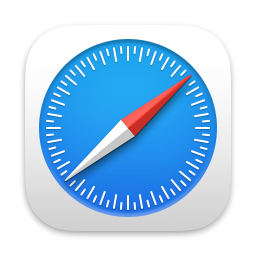 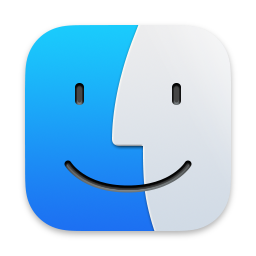 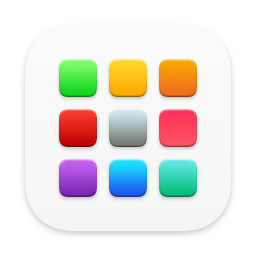 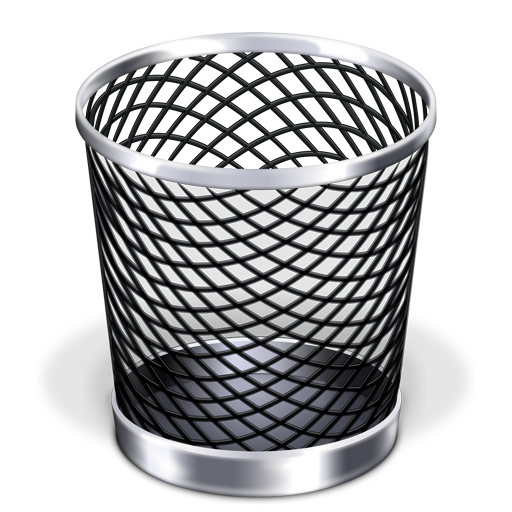 11:45
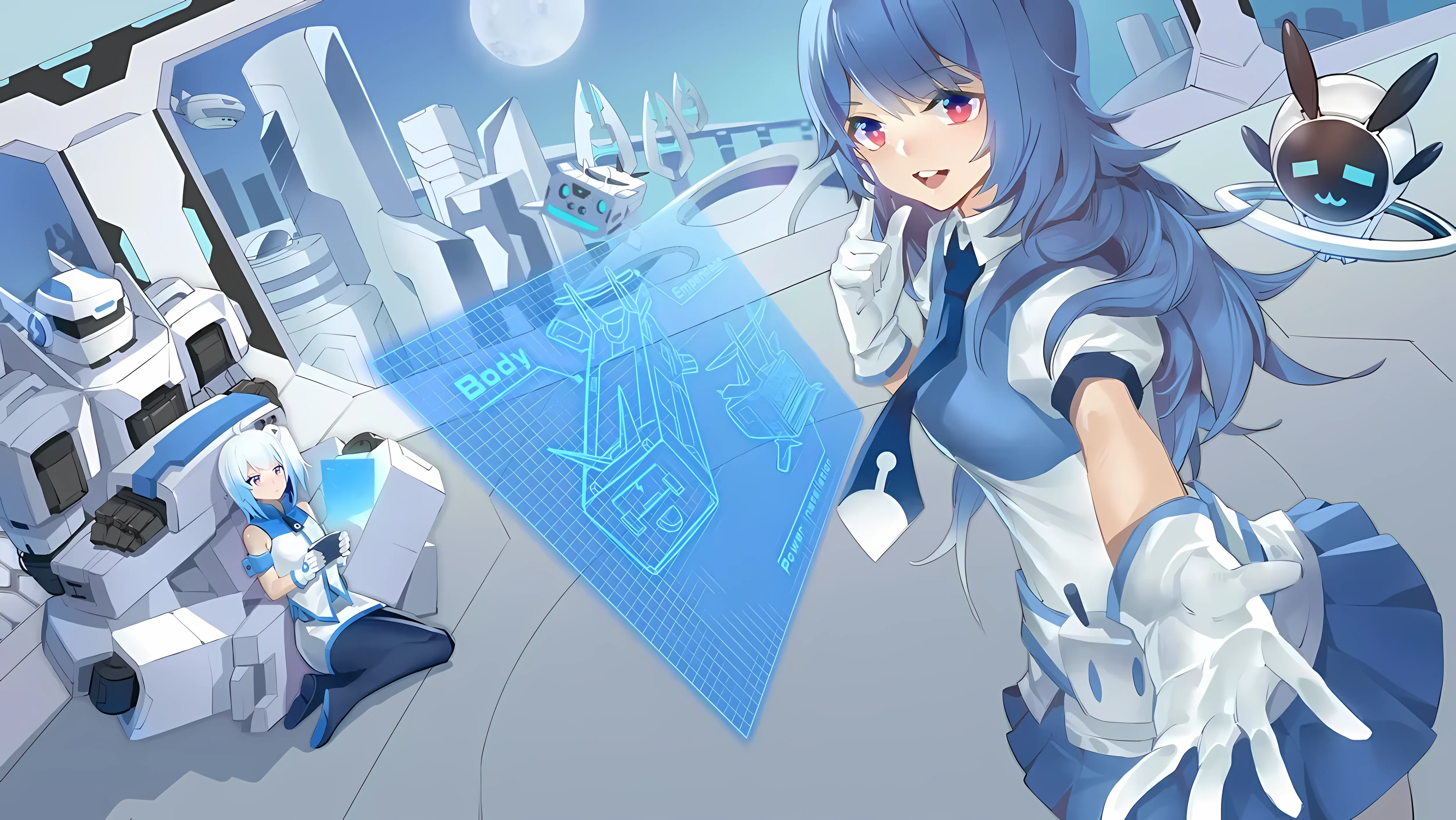 访达
帮助
文件
编辑
窗口
显示
前往
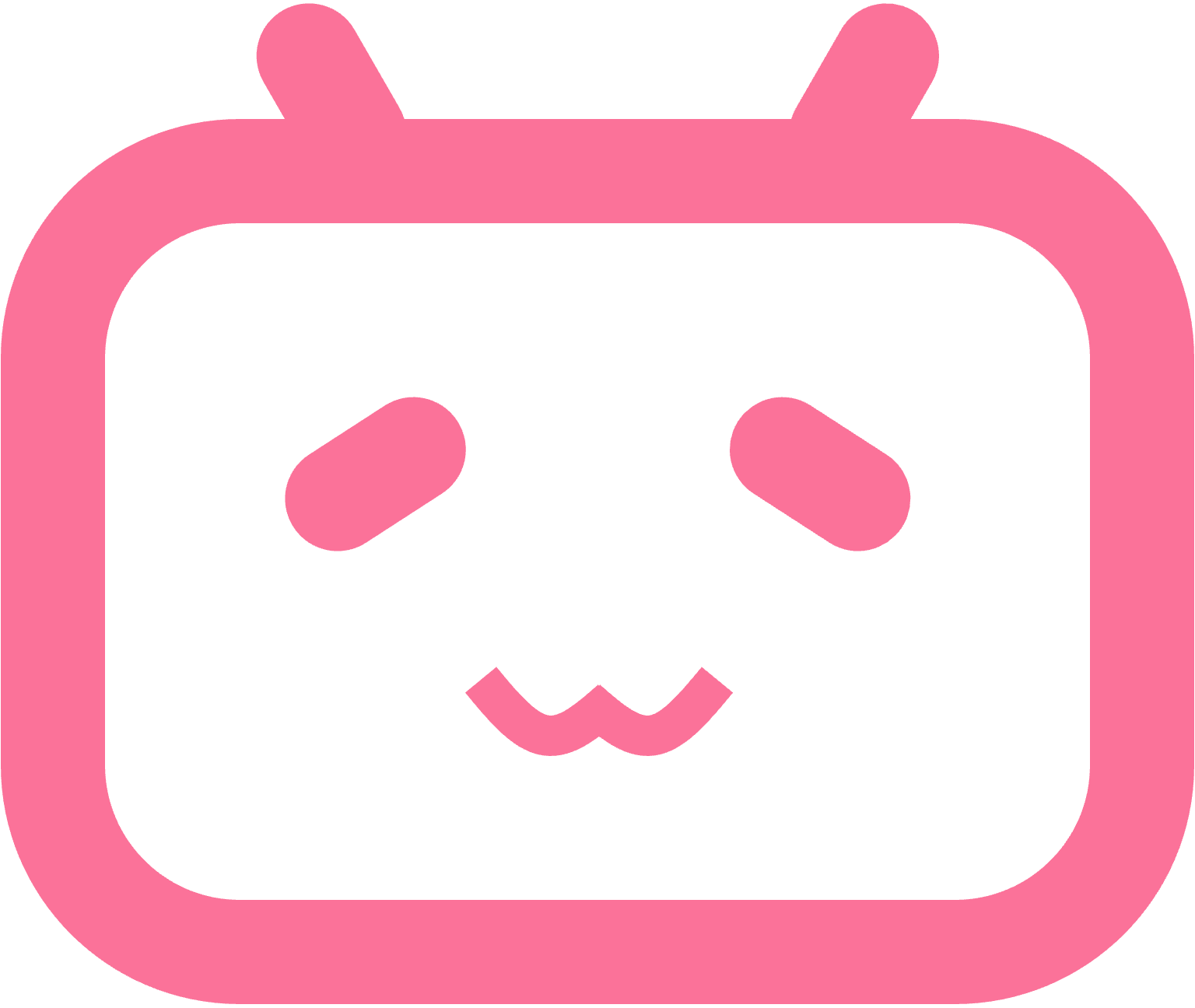 关于本机
系统设置
Bili store
强制退出
睡眠
重新启动
关机
锁屏
退出登录“哔哩哔哩 (゜-゜)つロ 干杯”
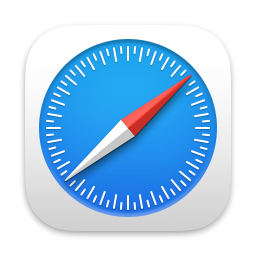 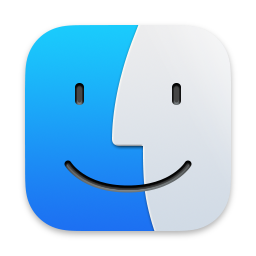 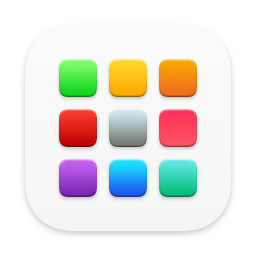 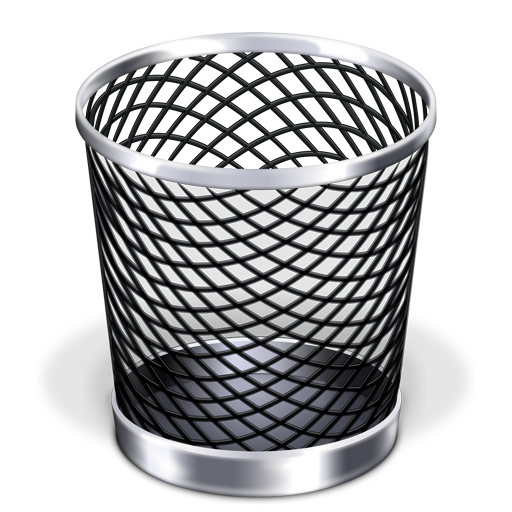 11:45
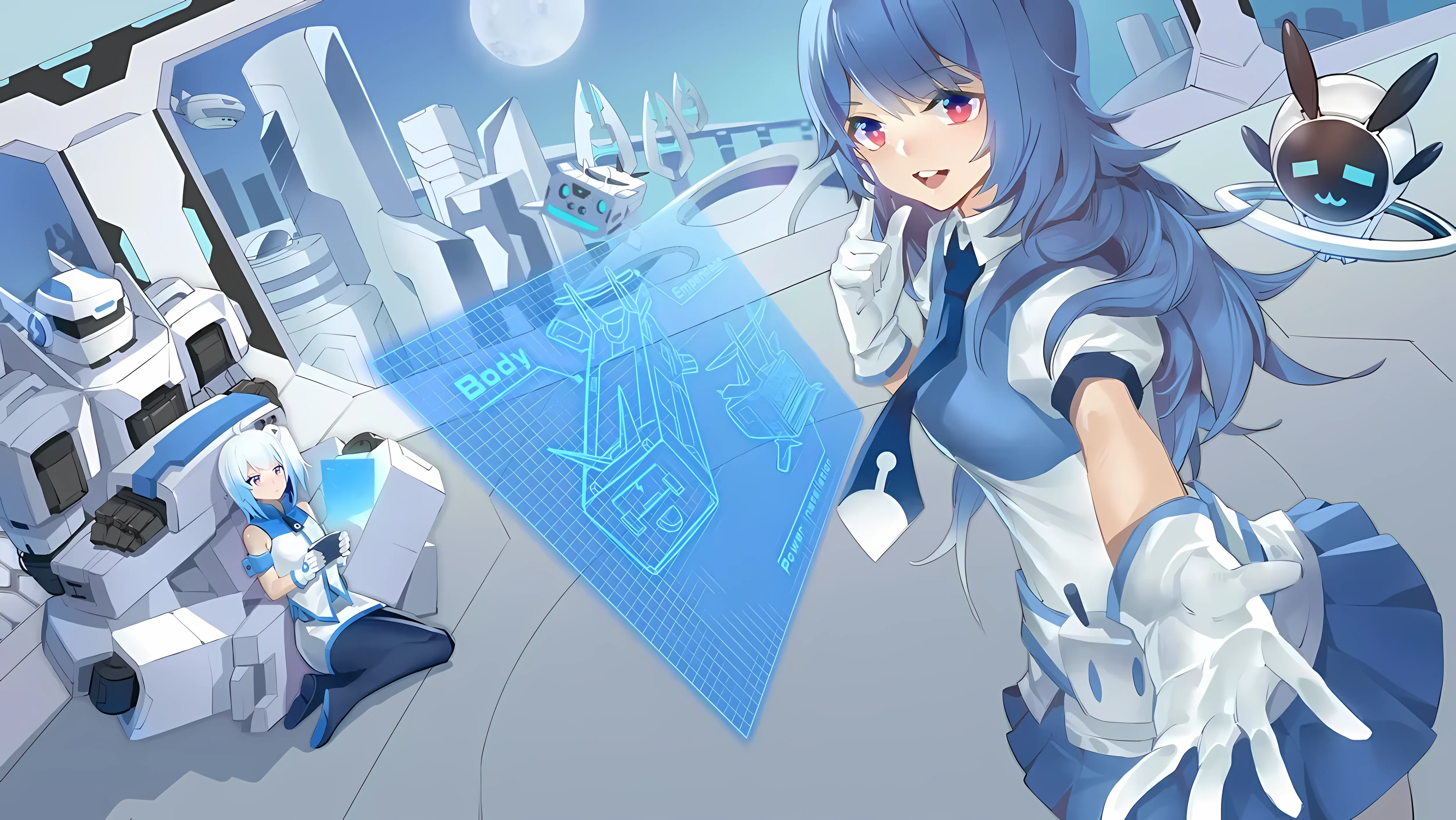 访达
帮助
文件
编辑
窗口
显示
前往
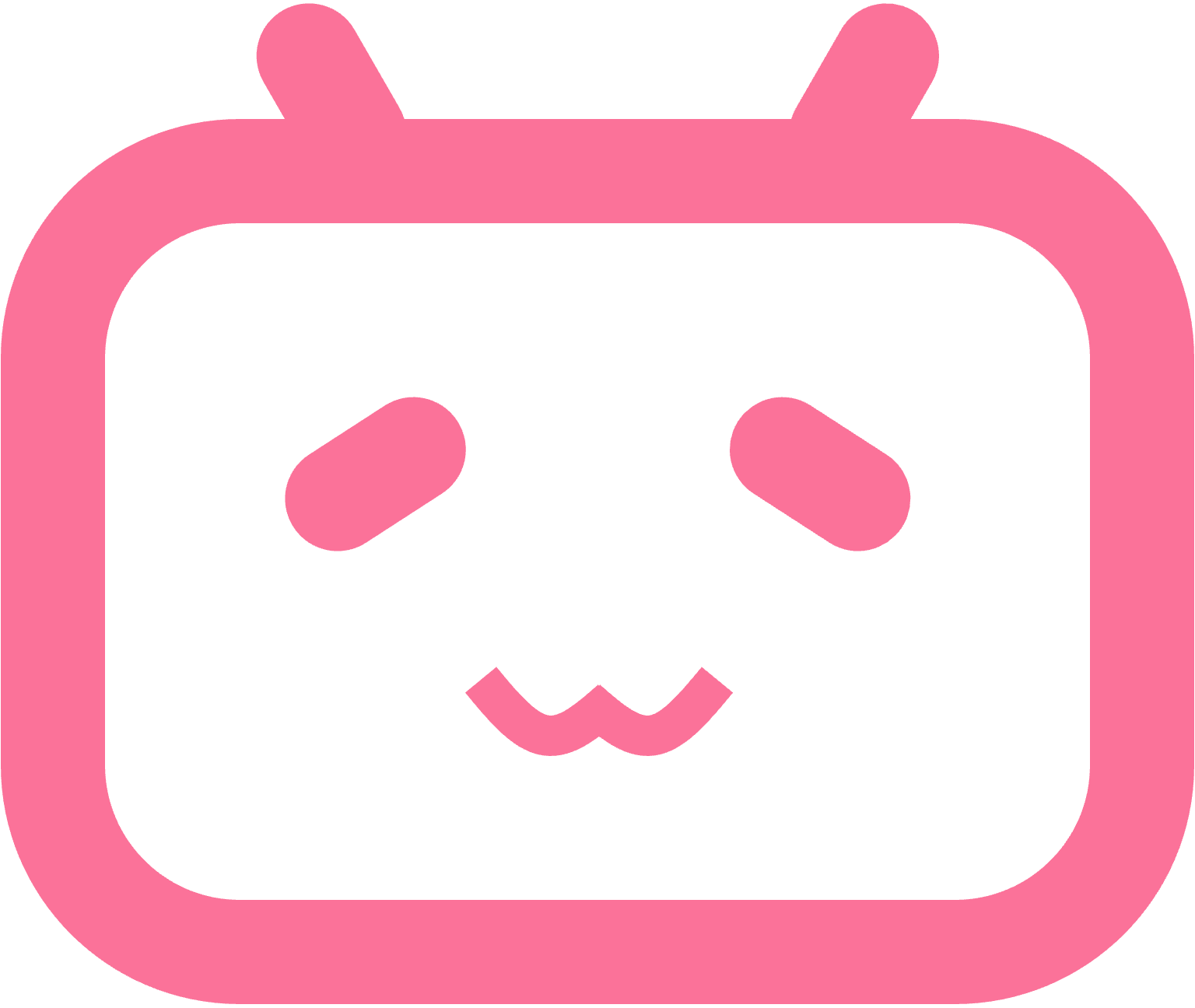 关于本机
系统设置
Bili store
强制退出
睡眠
重新启动
关机
锁屏
退出登录“哔哩哔哩 (゜-゜)つロ 干杯”
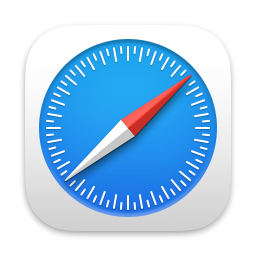 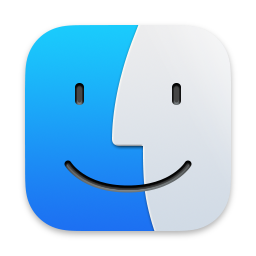 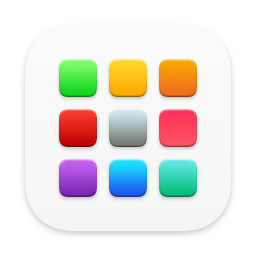 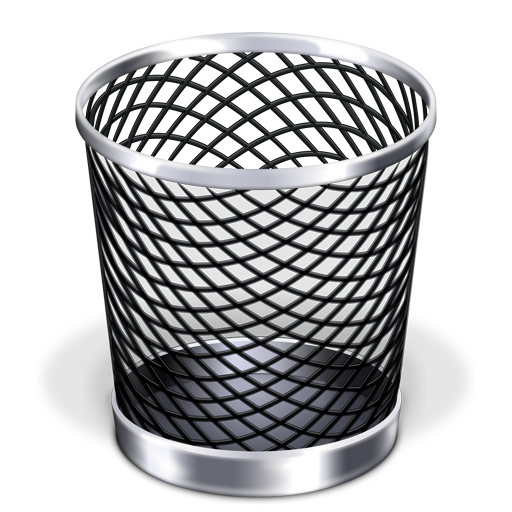 11:45
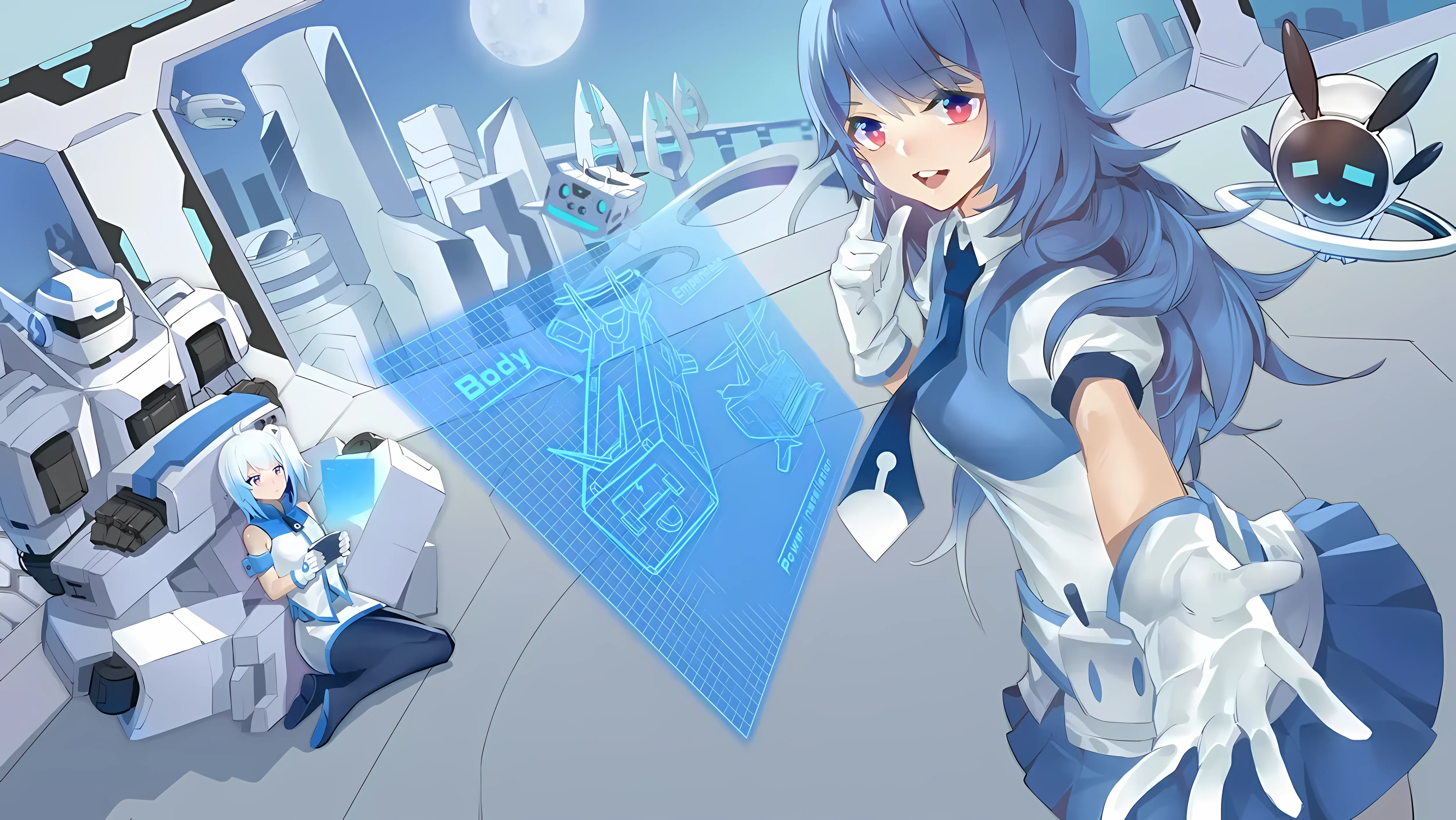 访达
帮助
文件
编辑
窗口
显示
前往
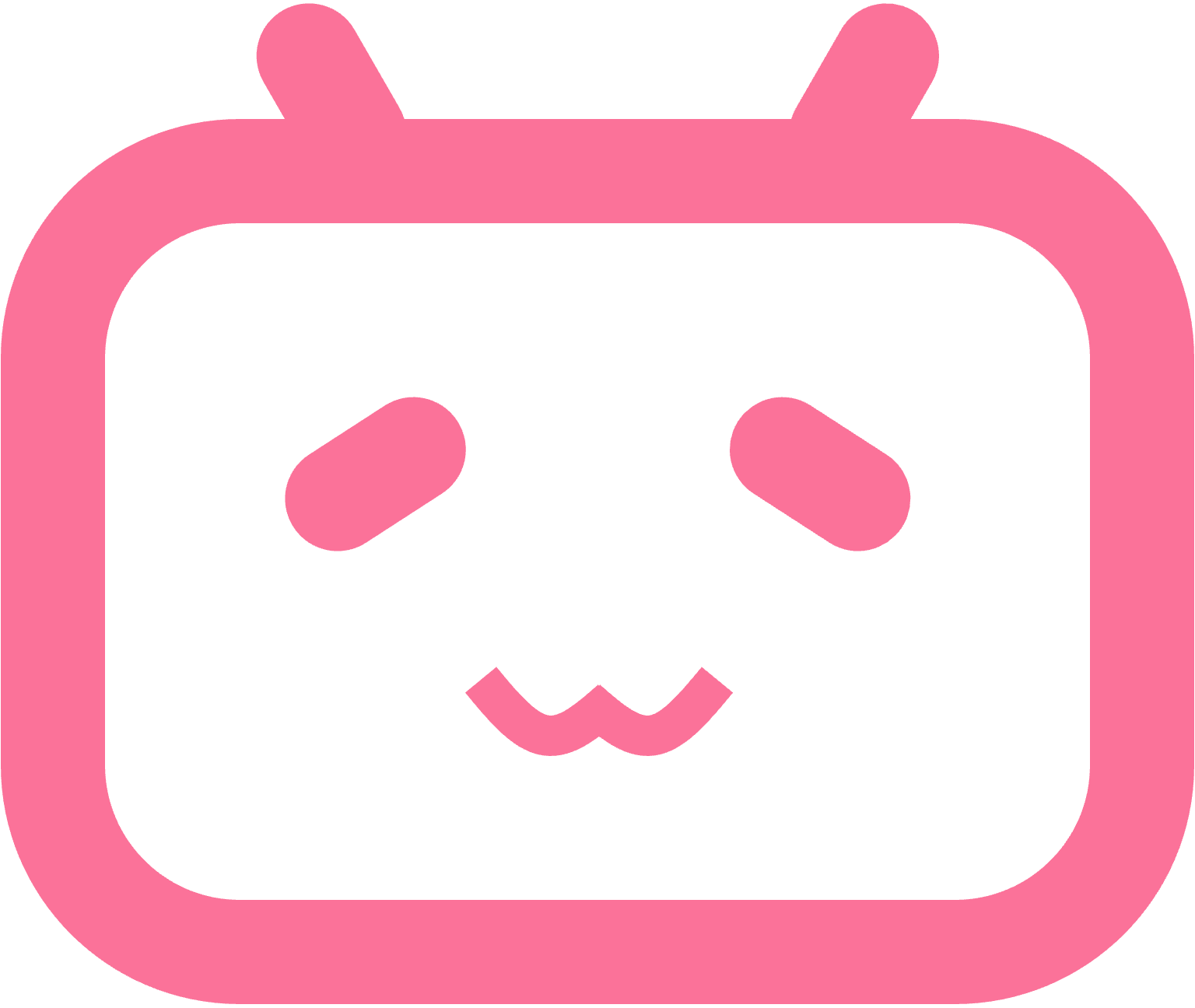 关于本机
系统设置
Bili store
强制退出
睡眠
重新启动
关机
锁屏
退出登录“哔哩哔哩 (゜-゜)つロ 干杯”
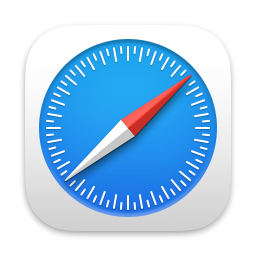 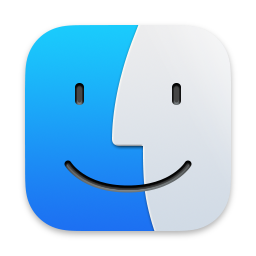 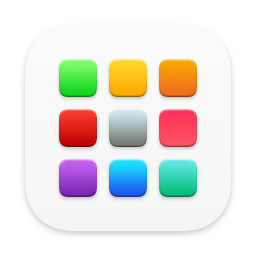 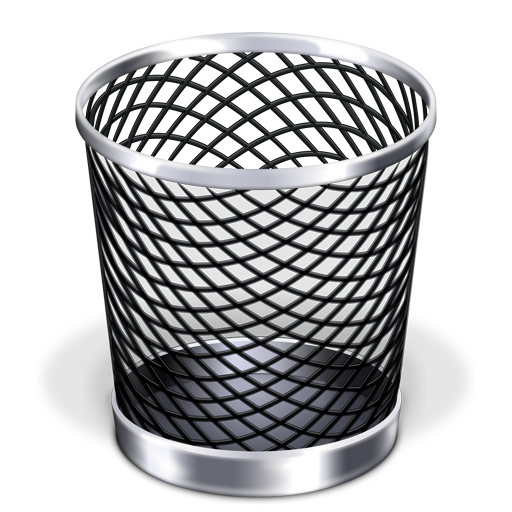 11:45
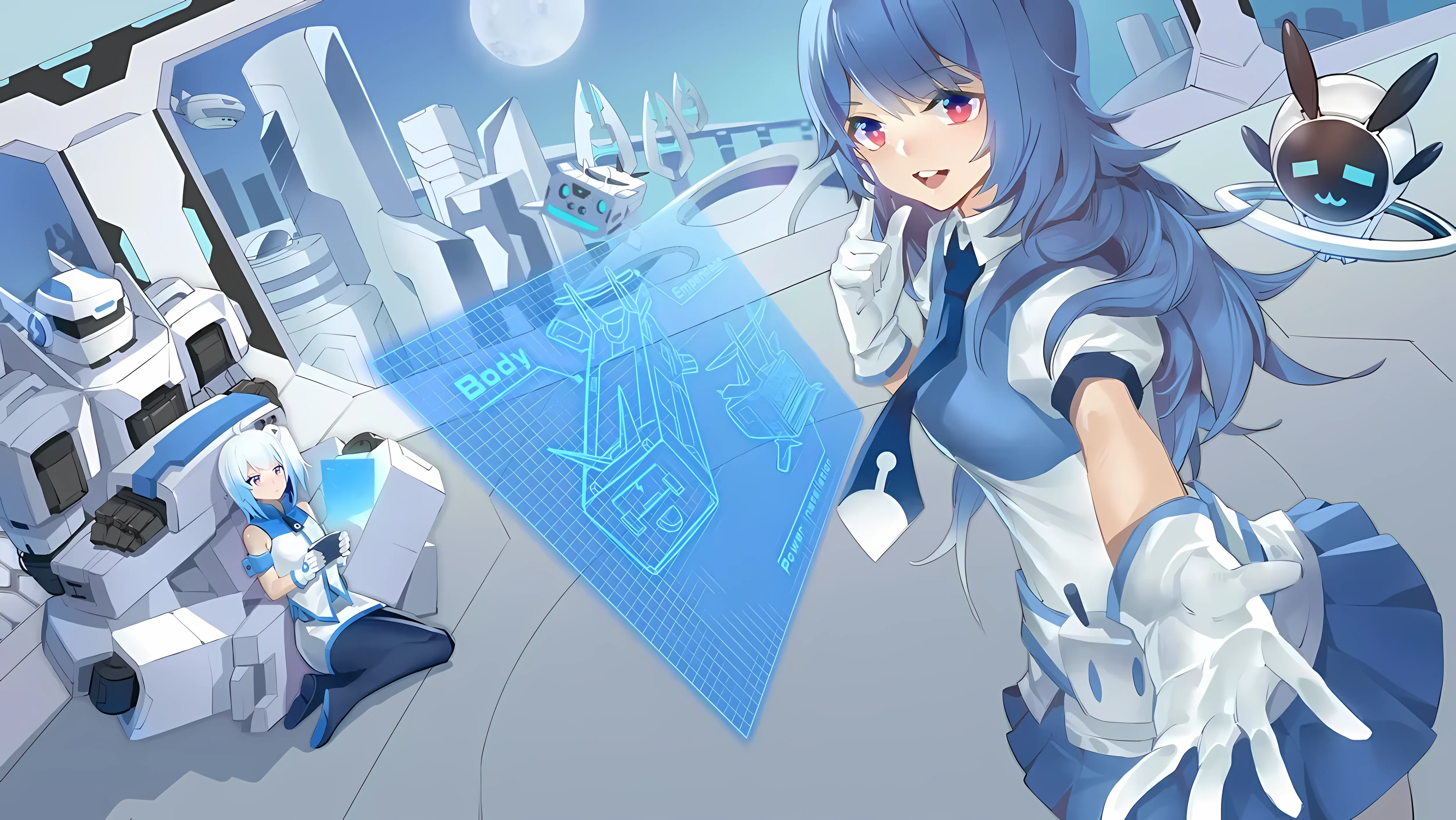 访达
帮助
文件
编辑
窗口
显示
前往
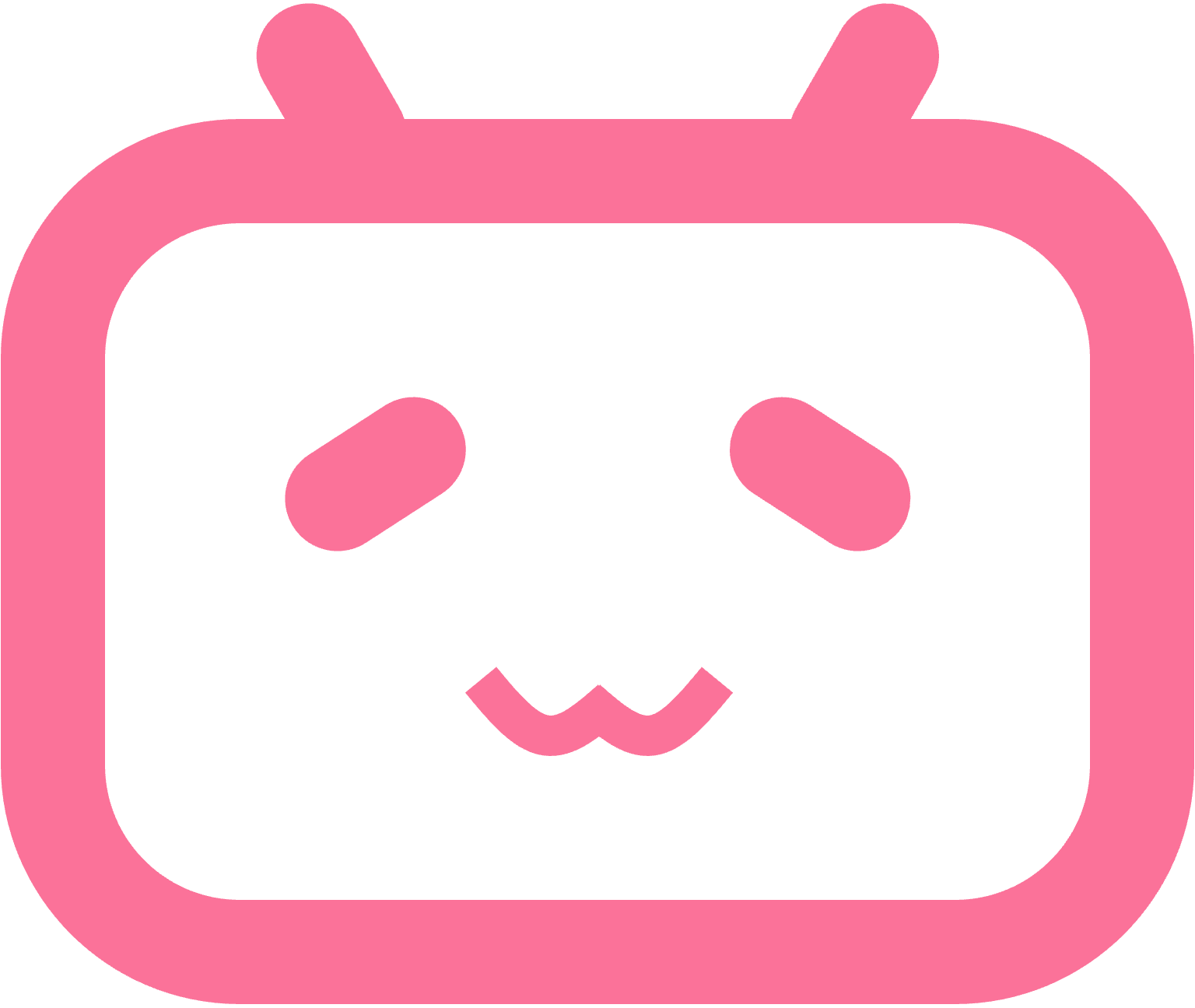 关于本机
系统设置
Bili store
强制退出
睡眠
重新启动
关机
锁屏
退出登录“哔哩哔哩 (゜-゜)つロ 干杯”
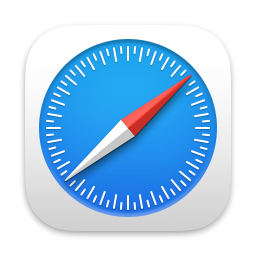 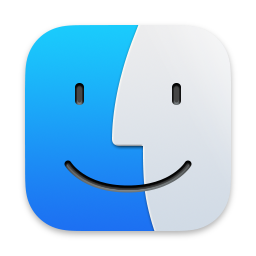 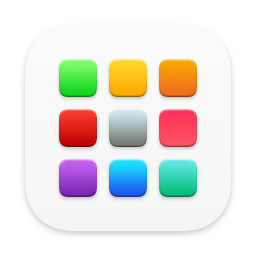 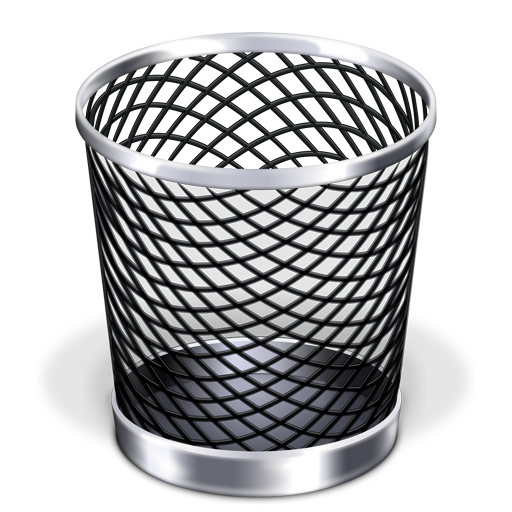 关于本机
系统设置
Bili store
强制退出
睡眠
重新启动
关机
锁屏
退出登录“哔哩哔哩 (゜-゜)つロ 干杯”
11:45
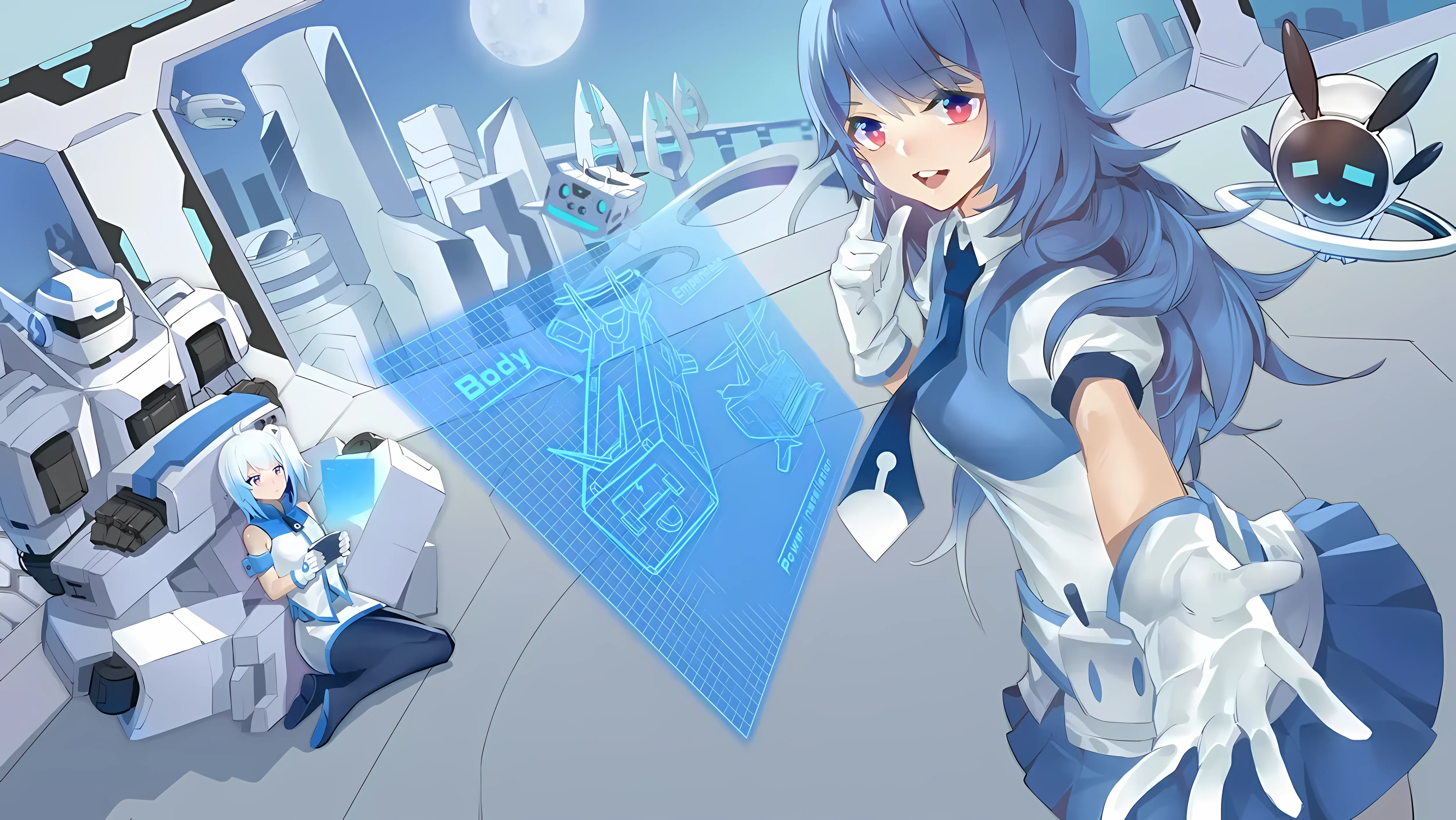 访达
帮助
文件
编辑
窗口
显示
前往
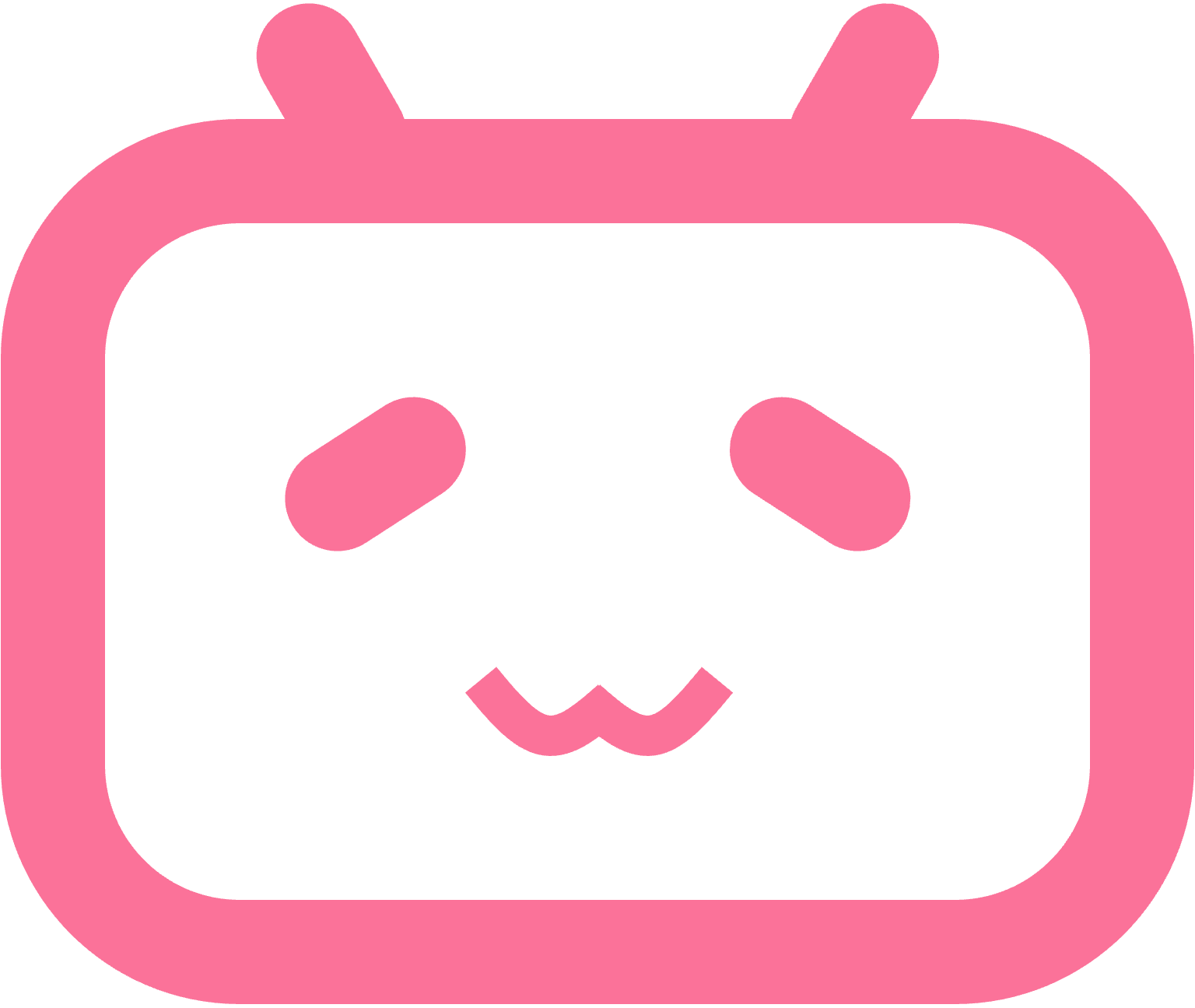 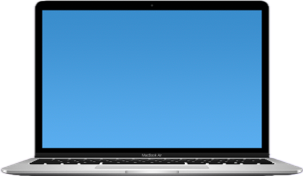 33娘的Mac
M114514，2023
™️和©️ 2009（mikufans）-2023 bilibili lnc.
保留一切权利
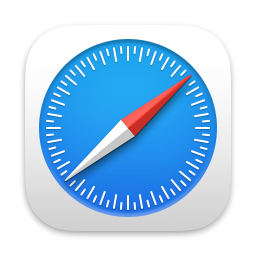 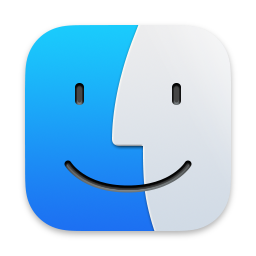 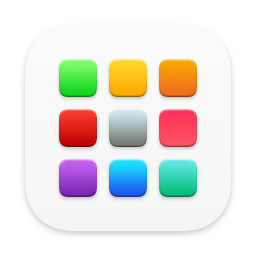 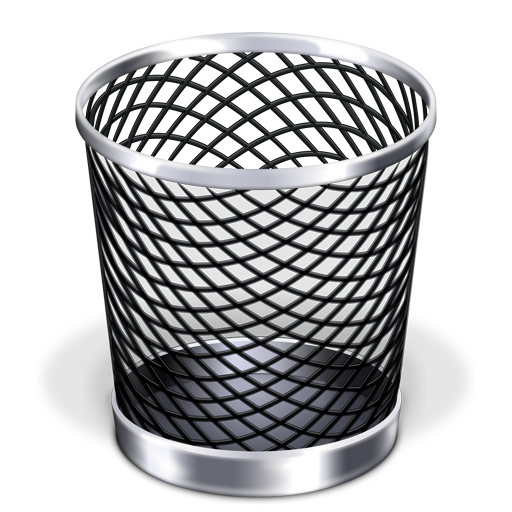 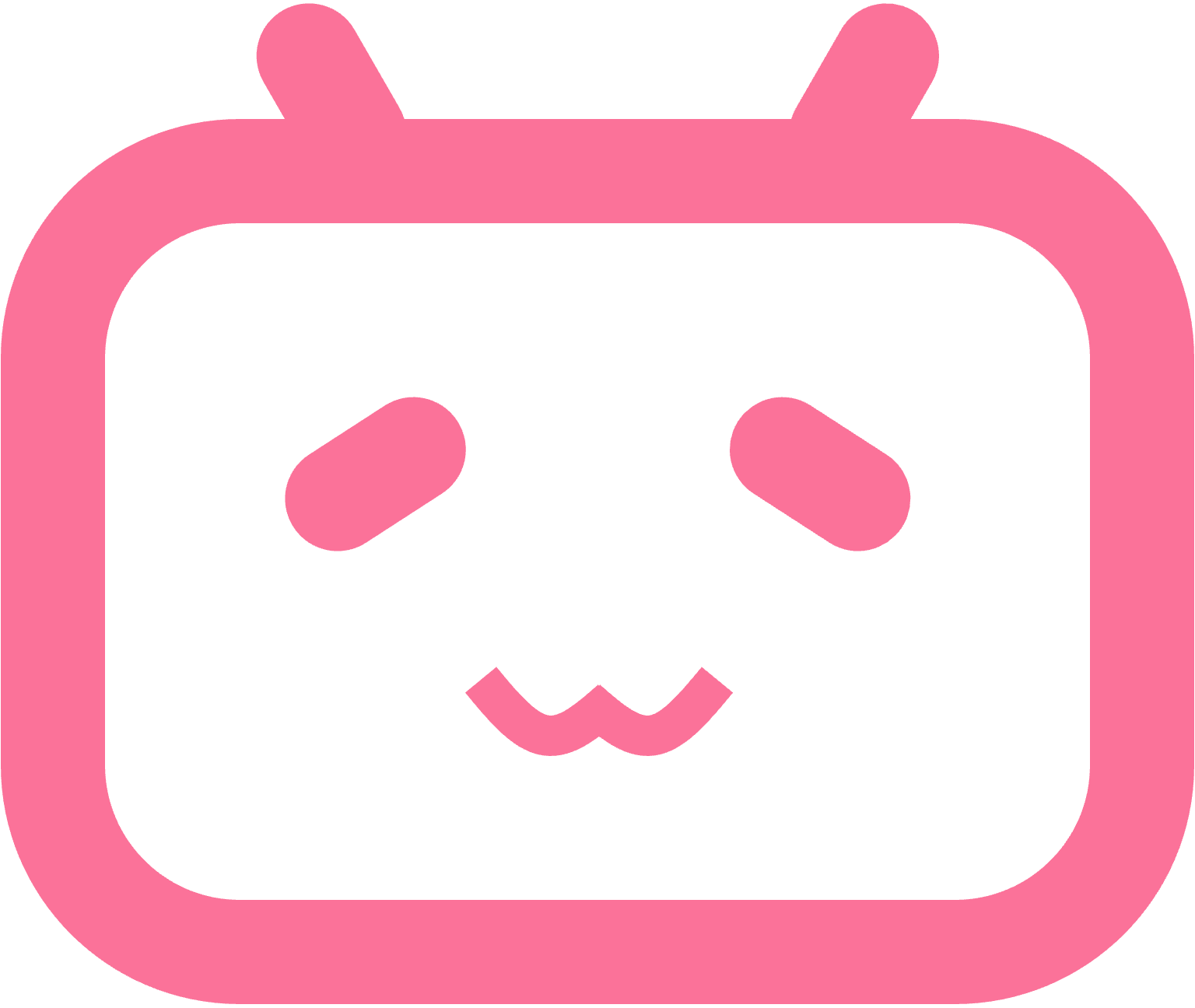